Всероссийское совещание «Состояние и перспективы развития Государственного геологического картографирования территории Российской Федерации и ее континентального шельфа»
19-22 апреля 2022 года
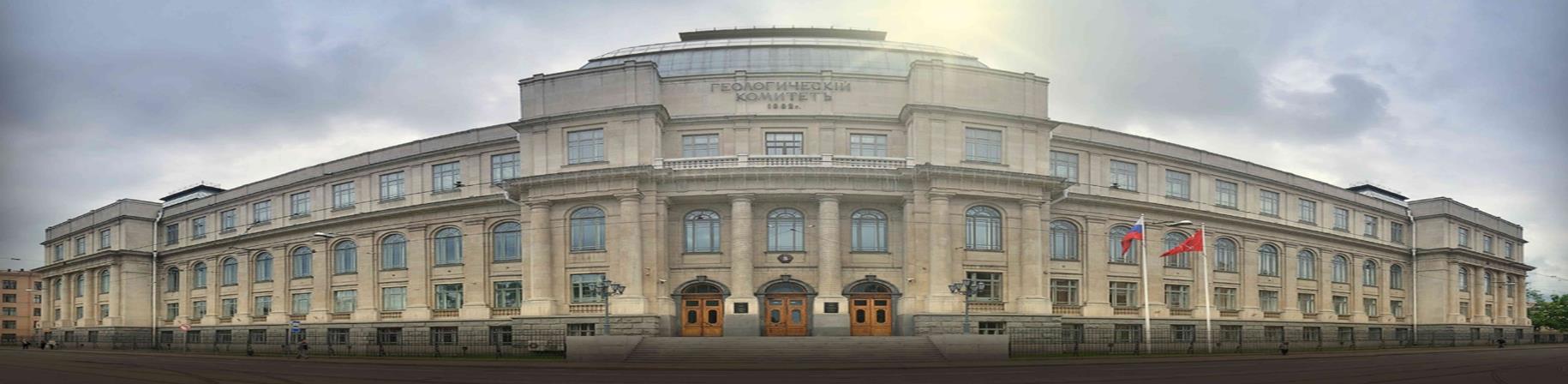 Основные итоги программы создания Госгеолкарты-1000 третьего поколения. Необходимость перехода к мониторингу мелко-масштабного картографирования территории Российской Федерации и ее континентального шельфа в рамках Единой геолого-картографической модели масштаба 1:1 000 000
Зубова Т.Н., Петров О.В., Снежко В.В., Вербицкий И.В. (ФГБУ «ВСЕГЕИ»)
Привлечение организаций-соисполнителей через ФГБУ «ВСЕГЕИ»
ФГУП «ЗапСибНИИГГ»  
ГУ ГГП РС (Я) «Якутскгеология» 
АО «Георегион»
АО «Иркутскгеофизика»
АО «Камчатгеология»
АО «Башкиргеология»
АО «Компания Вотемиро
АО «Амургеология» 
АО «Челябинскгеосъемка» 
ФГБУ «ВНИИОкеангеология» 
ЗАО «Пермьгеологодобыча»
АО МАГЭ 
ОАО «Енисейгеофизика»  
АО «Геоцентр-Москва» 
ФГУ НПП Аэрогеология
АО «Сахалинская ГРЭ»
ООО «КОМП» 
ГУП «Сахагеоинформ» 
ООО «Архангельские алмазы»
ОАО «Кавказгеолсъемка» 
         (АО «Северо-Кавказкое ПГО»)
АО «Южморгеология» 
АО «Приморгеология» 
ГУП РК «КРЫМГЕОЛОГИЯ»,
ГАУ РК «ЦЛАТИ»
АО «Дальневосточное ПГО»
ЗАО «Поляргео» 
НАО «СибНАЦ»
МГУ им. М.В. Ломоносов 
АО «Центральное ПГО»
ГИН РАН 
АО «Дальморнефтегеофизика»
ФГУНПП «Аэрогеология»
ФГУГП «Кавказгеолсъемка»
ЗАО «МИРЕКО
ГФУП «ЗапСибГеоНАЦ»
ОАО «УГСЭ»
ООО «ГЕОТЭКС»
ФГУГП «Запсибгеолсъемка» 
ОАО «Горно-Алтайская экспедиция
АО «Читагеолсъемка» 
АО «Дальгеофизика» 
Волгоградская ГРЭ 
ФГУП ВостСибНИИГГиМС 
МУП «Полярная ГРЭ»
АО «Иркутскгеология» 
ГФУП «Бурятгеоцентр» 
ГУП «Якутская ПСЭ» 
АО «Хабаровскгеология» 
ФГУГП «Приморская ПСЭ» 
ФГУГП «Сахалинская ПСЭ» 
ФГБУ «ЦНИГРИ» 
АО «СНИИГГиМС» 
ФГБУ «ИМГРЭ»
ФГУГП «Воронежгеология» 
АО «Аэрогеофизика» 
АО «Магадангеология»  
ФГУГП «Александровская опытно-
          методическая экспедиция» 
ОАО «Научные приборы
ЗАО КЦ «Росгеофизика»
ГП ПКГЭ СПГГИ ООО «УГРЭ»   
ОАО «Красноярскгеолсъемка»
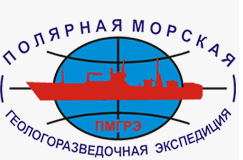 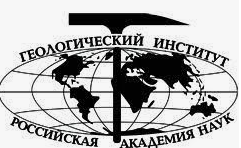 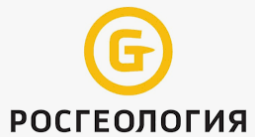 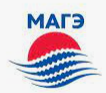 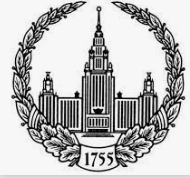 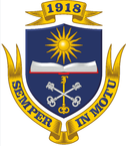 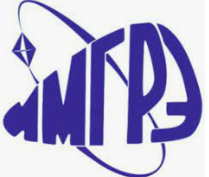 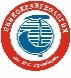 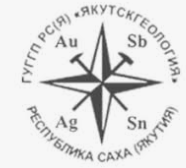 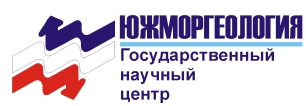 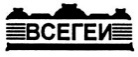 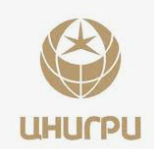 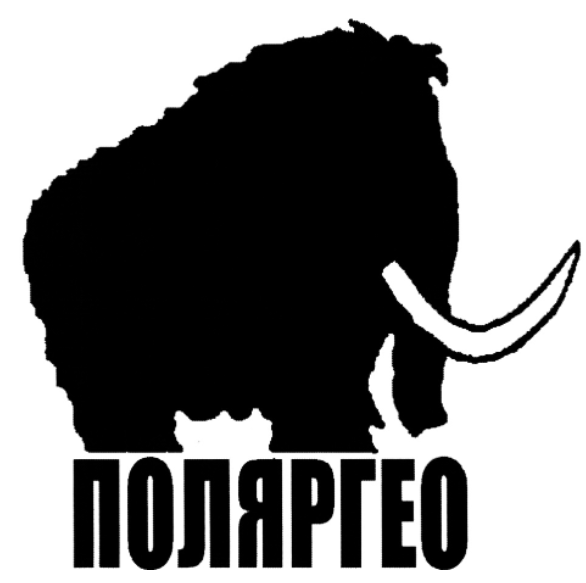 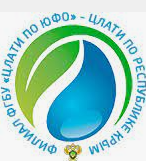 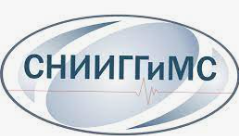 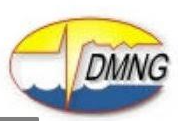 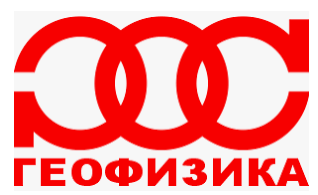 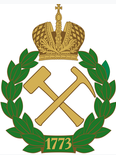 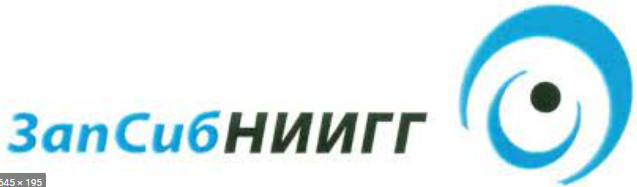 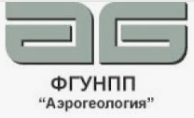 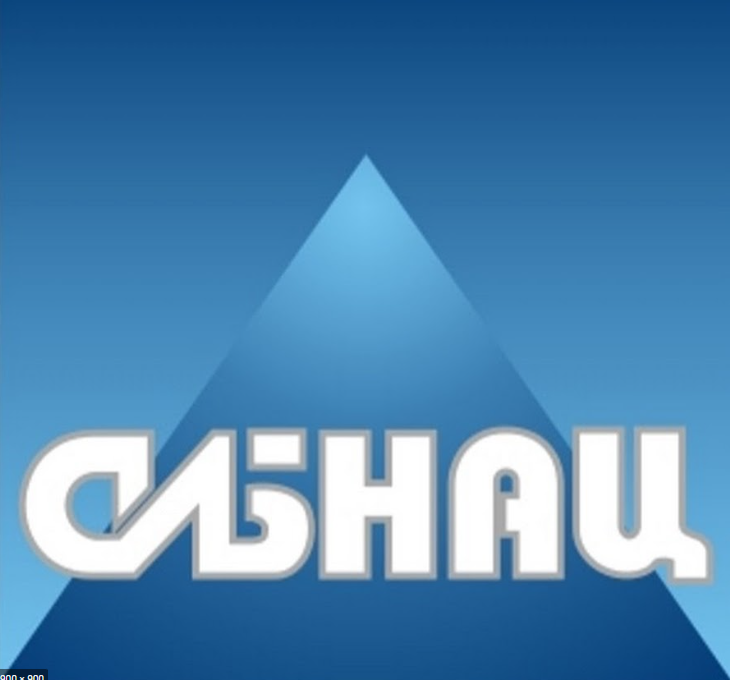 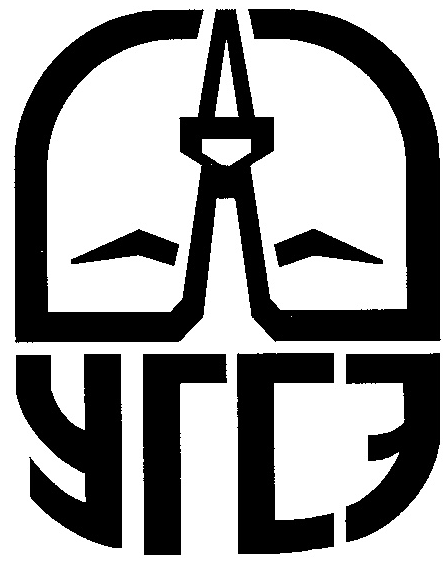 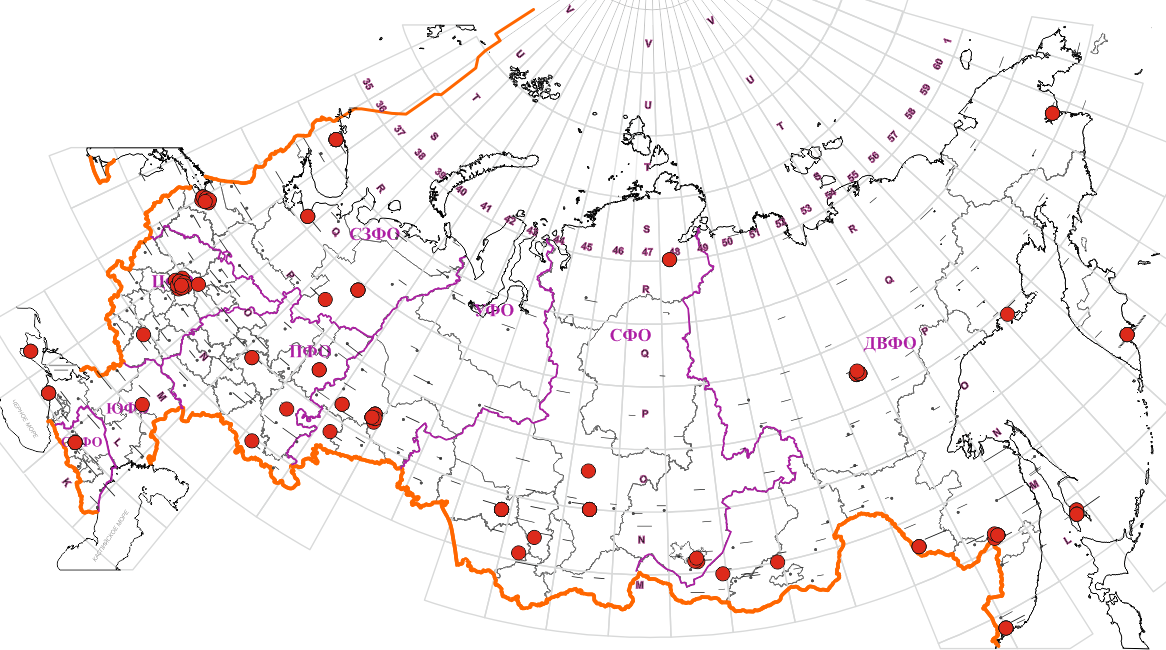 Состояние изученности территории Российской федерации, ее континентального шельфа и прилегающих акваторий Госгеолкартой-1000/3
Подготовка к изданию
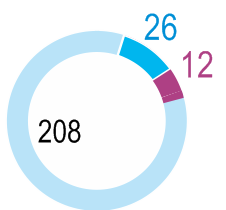 Листы ГК-1000/3:
Авторский вариант
завершенные  к 2022 году
(подготовленные к изданию)
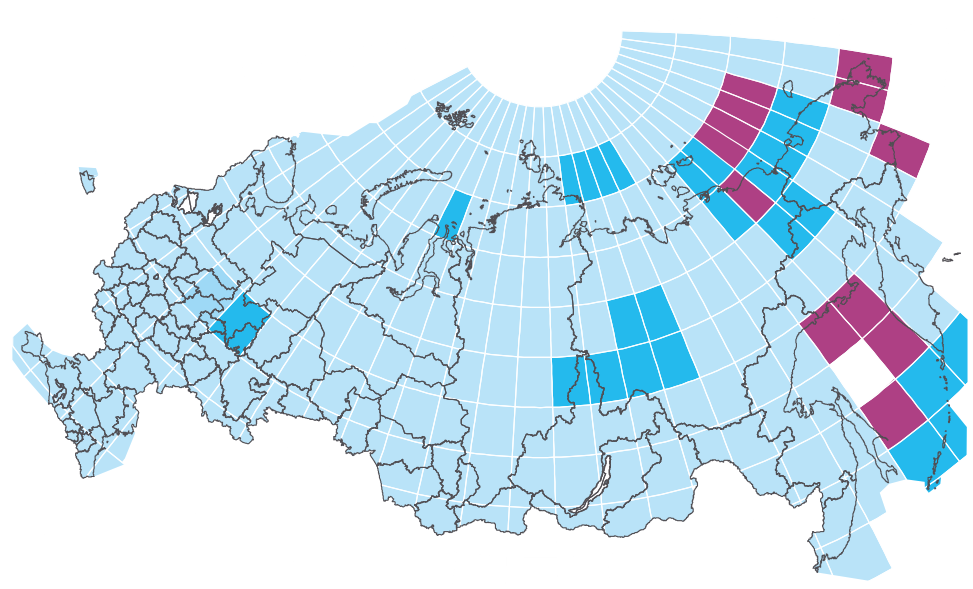 234
Завершенные к 2022
208
завершенные  к 2022 году 
(авторские варианты)
в работе
База данных «Георастры Госгеолкарт»
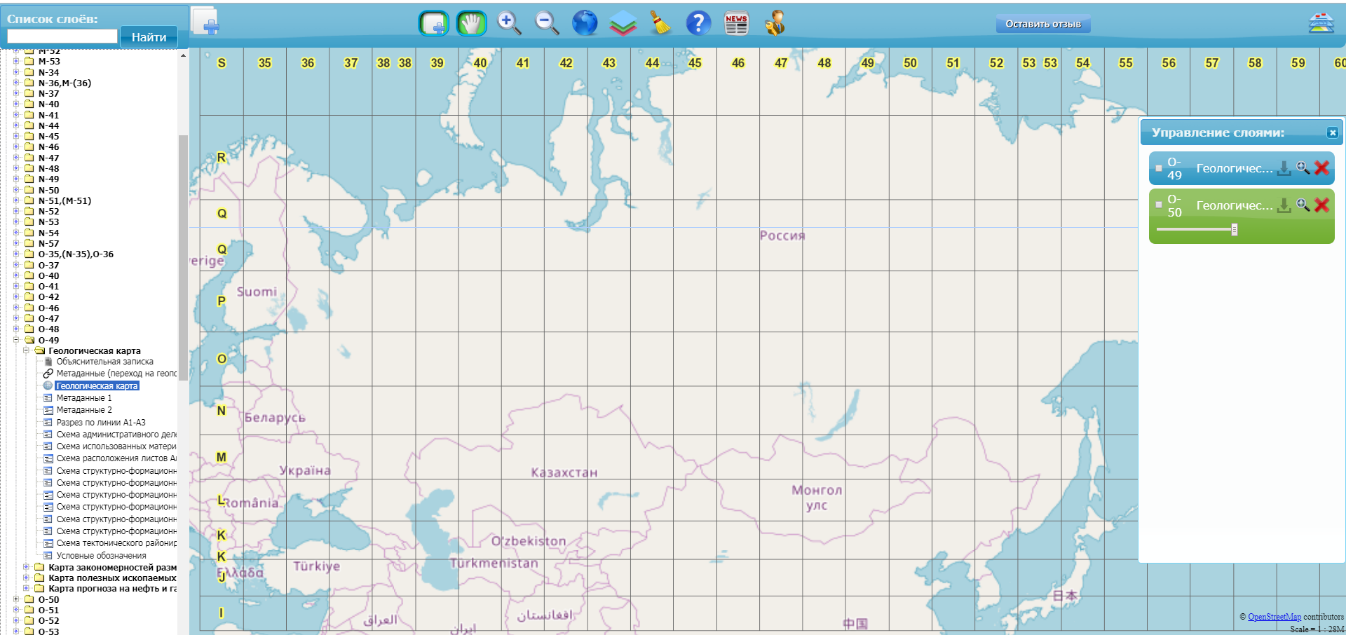 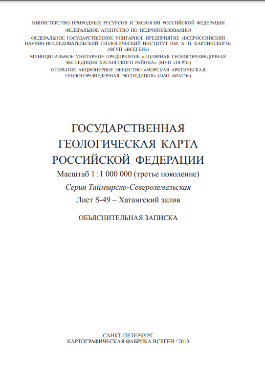 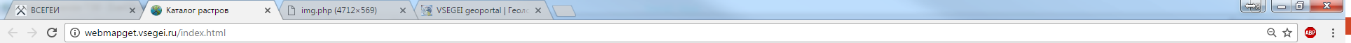 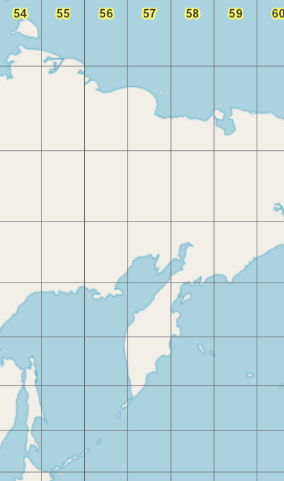 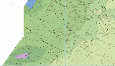 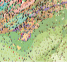 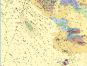 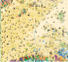 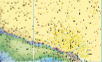 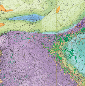 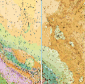 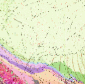 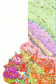 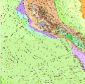 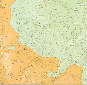 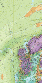 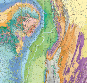 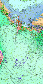 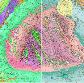 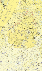 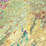 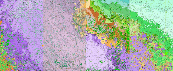 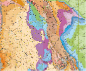 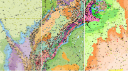 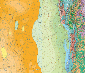 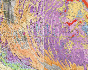 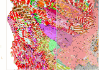 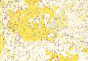 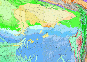 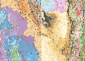 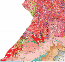 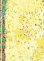 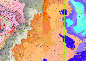 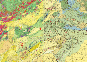 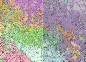 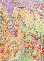 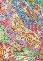 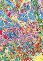 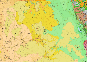 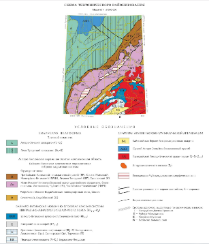 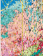 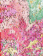 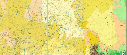 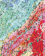 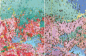 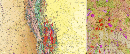 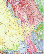 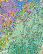 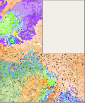 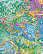 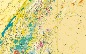 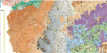 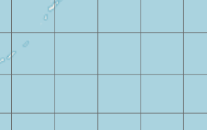 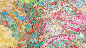 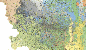 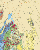 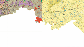 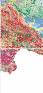 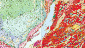 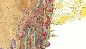 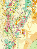 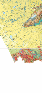 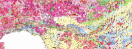 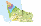 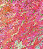 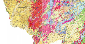 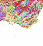 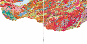 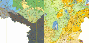 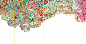 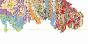 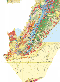 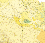 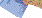 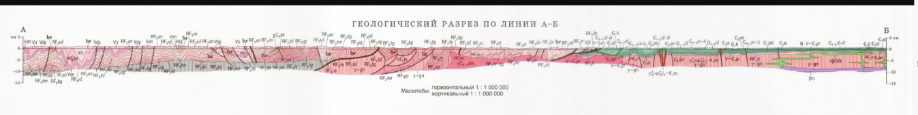 База доступна по адресу:
http://webmapget.vsegei.ru/index.html
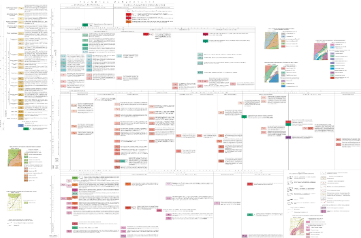 База данных «Цифровые Госгеолкарты»
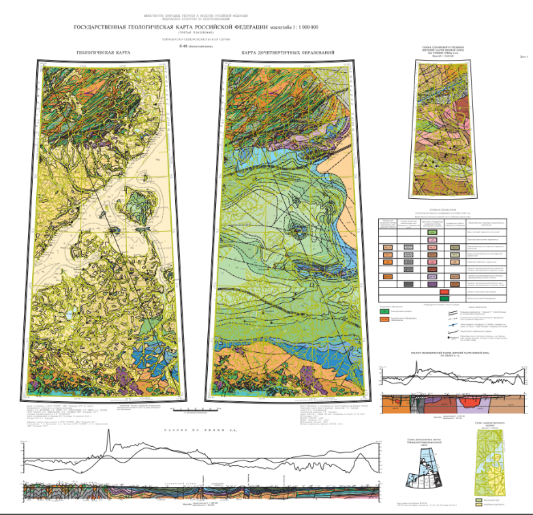 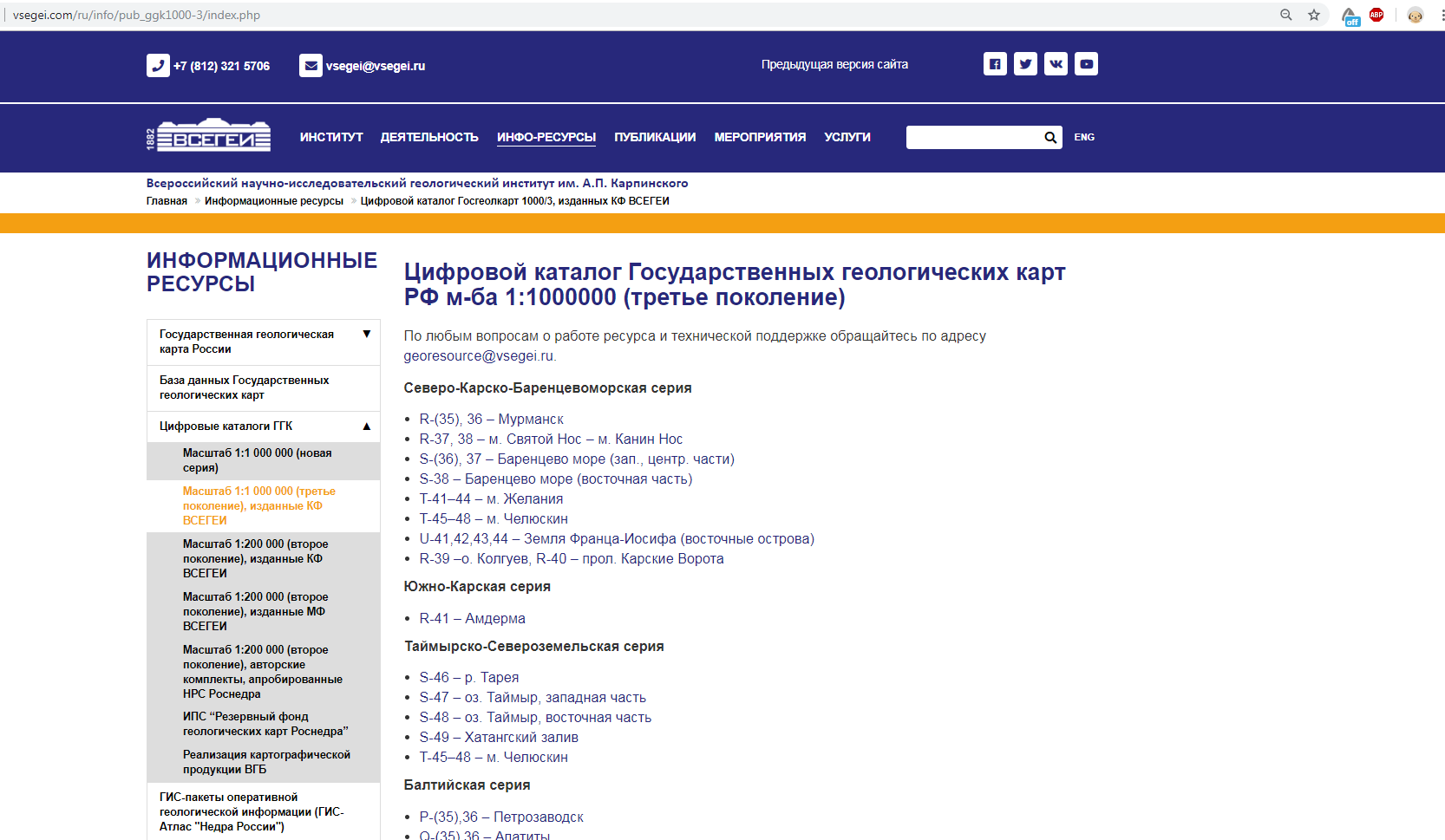 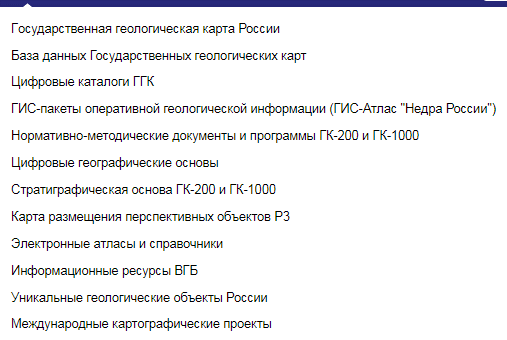 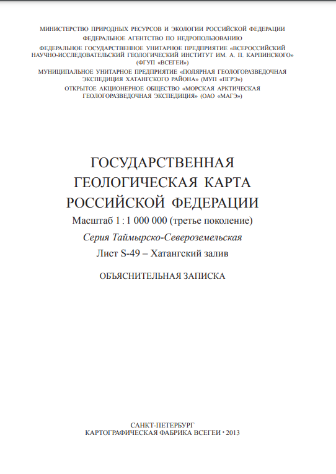 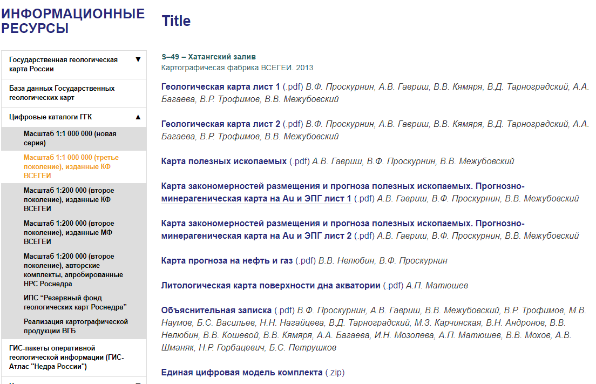 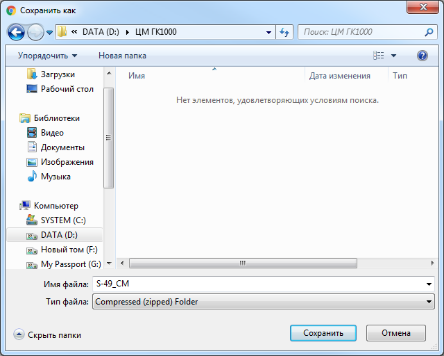 Переход от картирования подразделений общей стратиграфической шкалы к местным подразделениям
Госгеолкарта-1000 (третье поколение)
Госгеолкарта-1000 (новая серия)
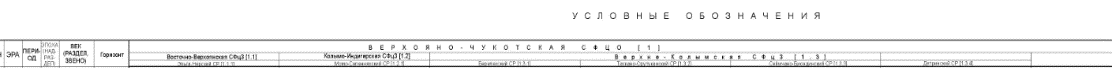 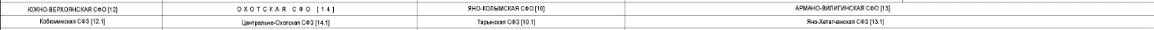 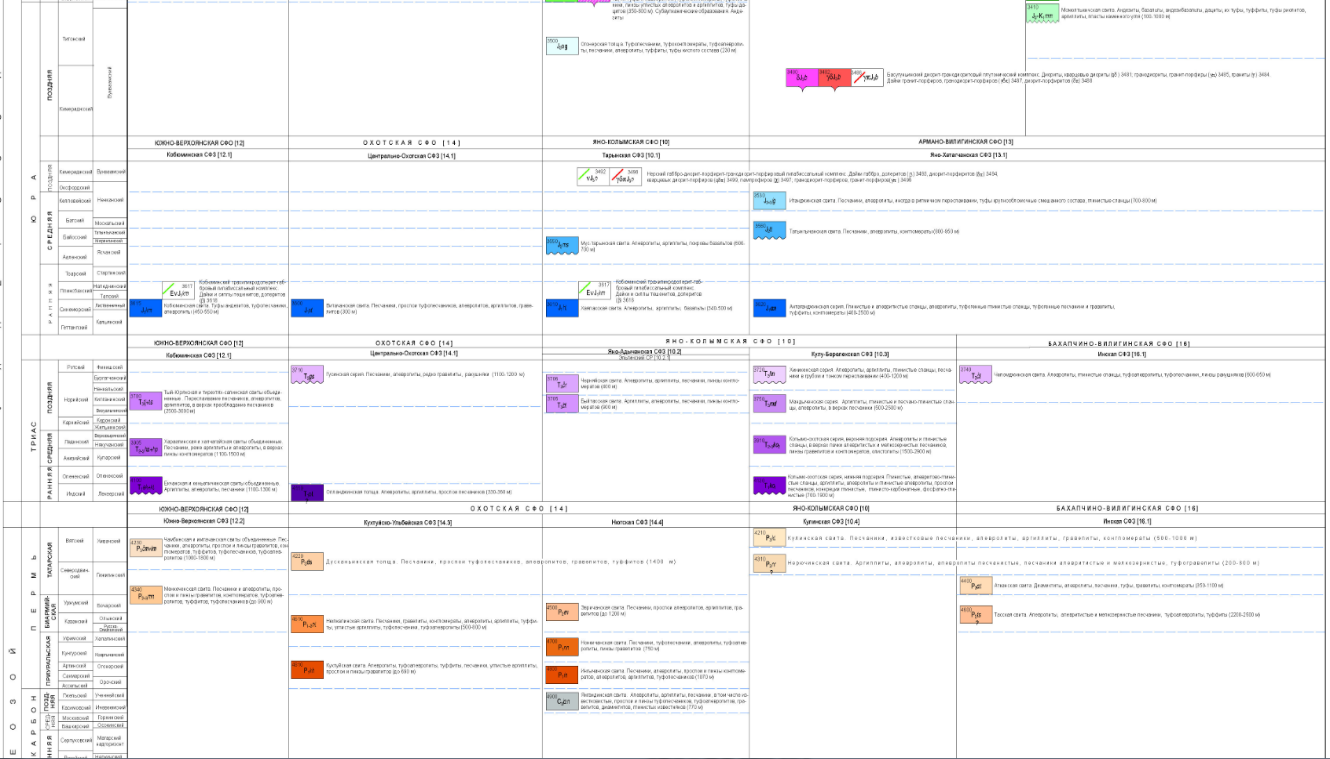 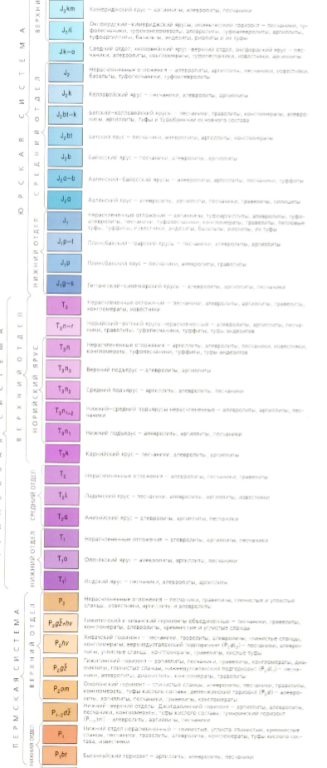 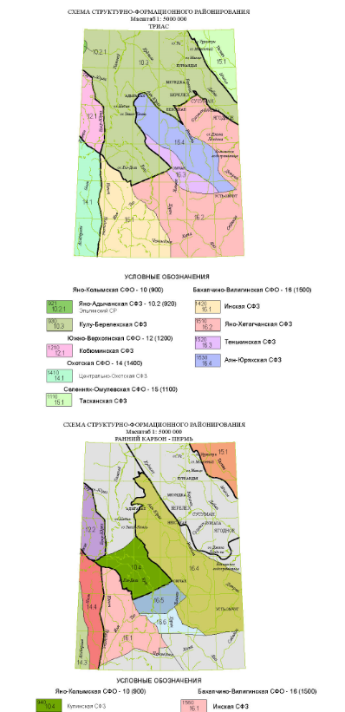 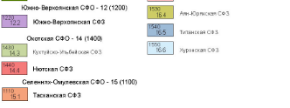 Комплект Госгеолкарты-1000/3 листа Q-46 – Тутончаны
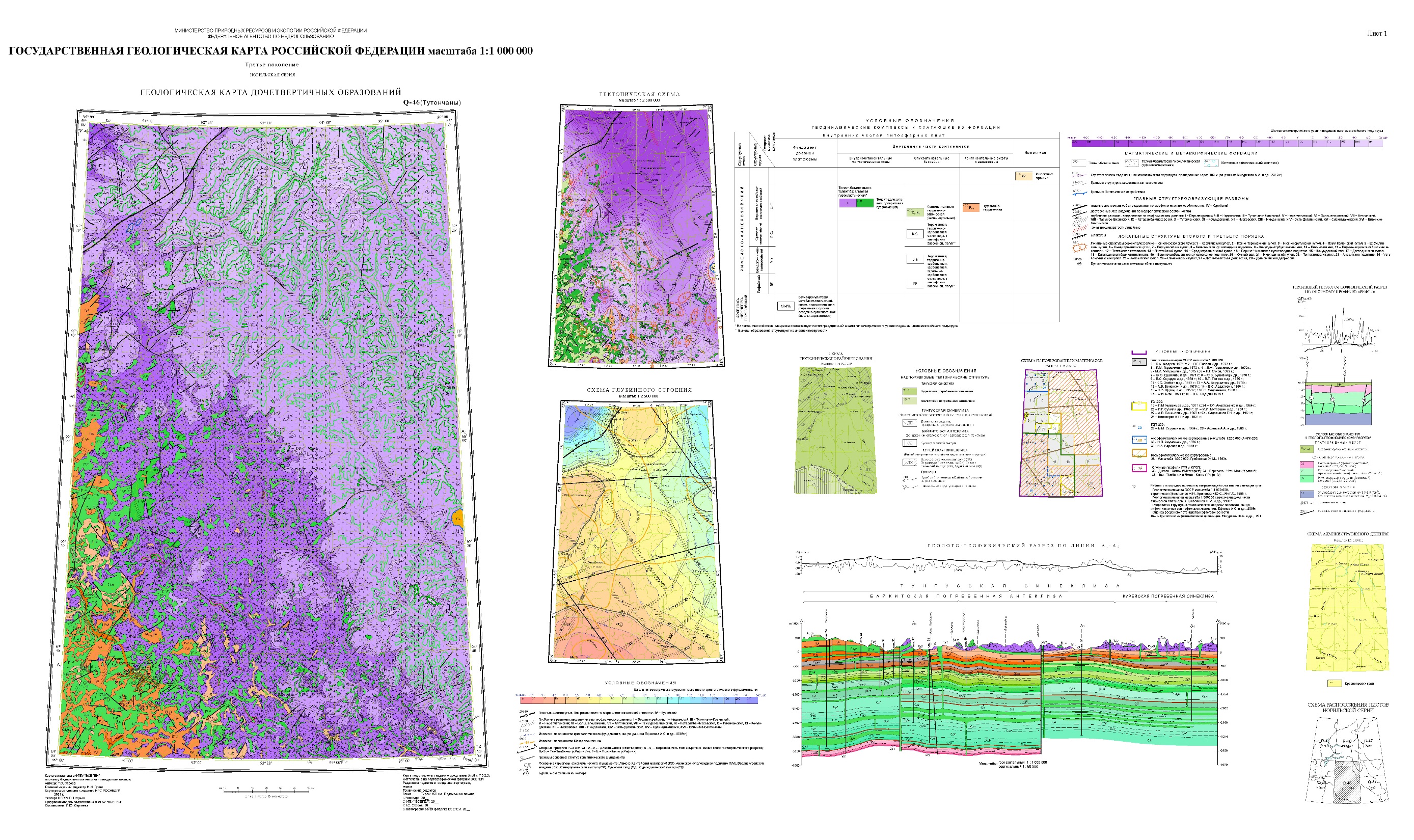 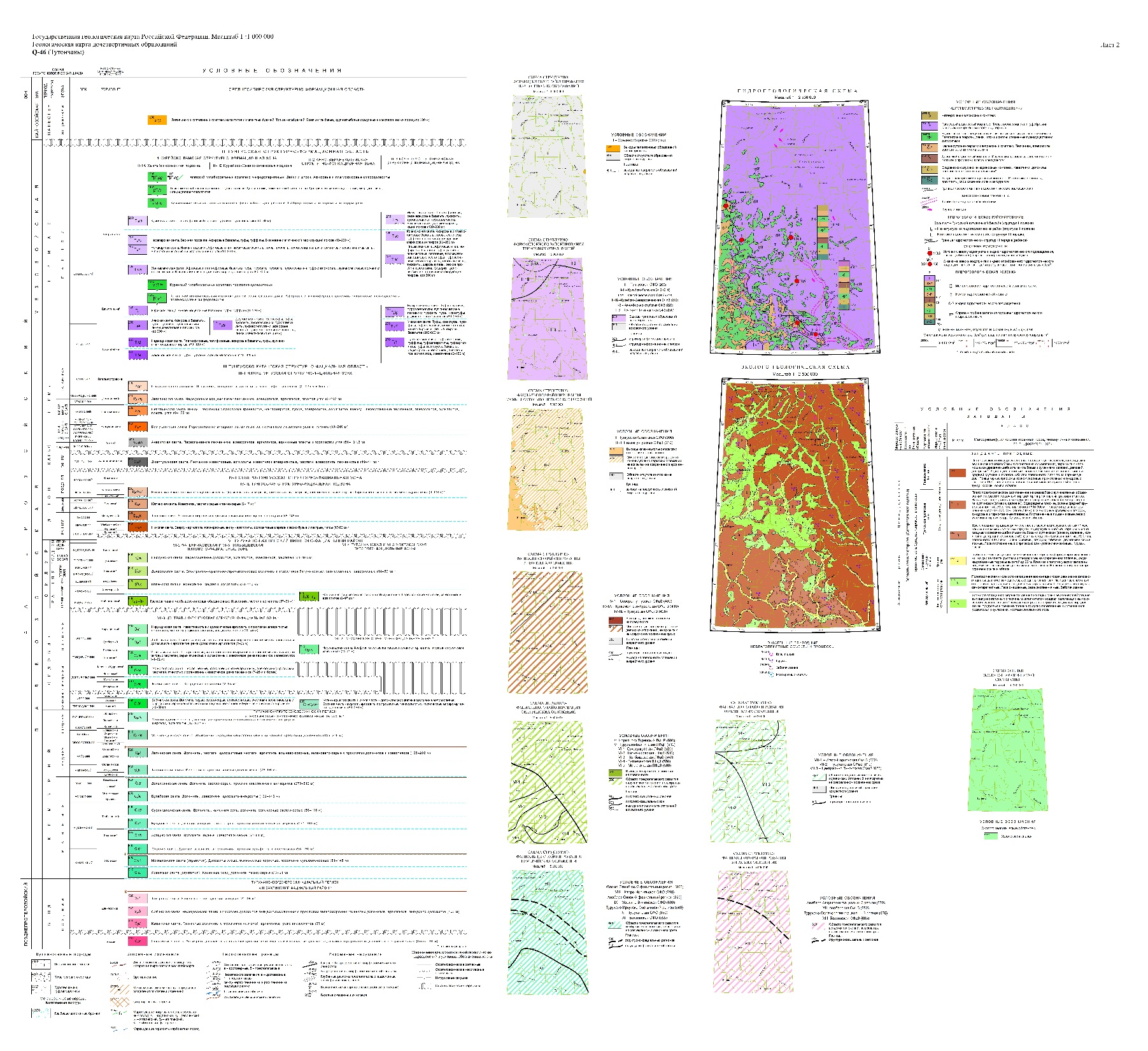 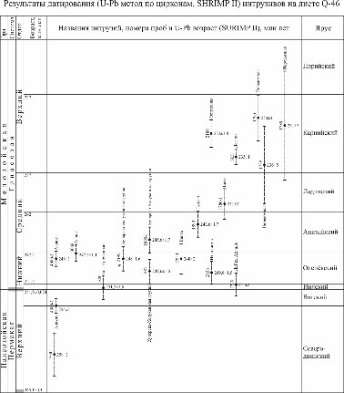 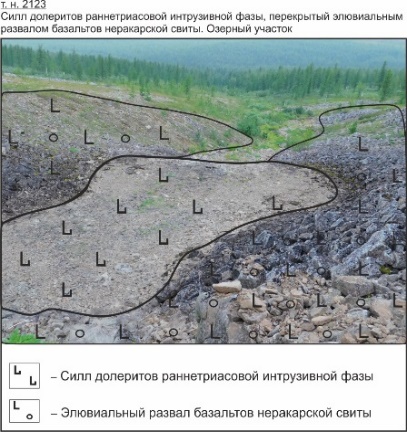 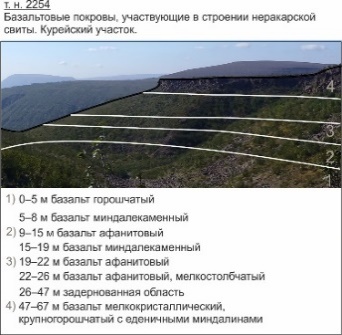 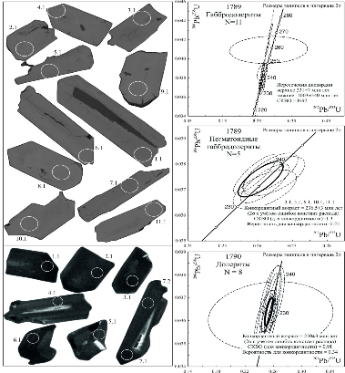 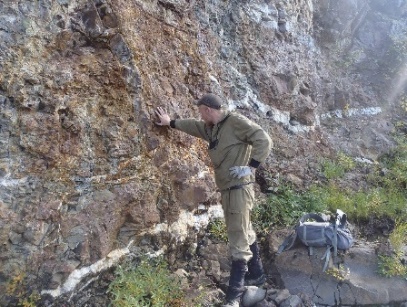 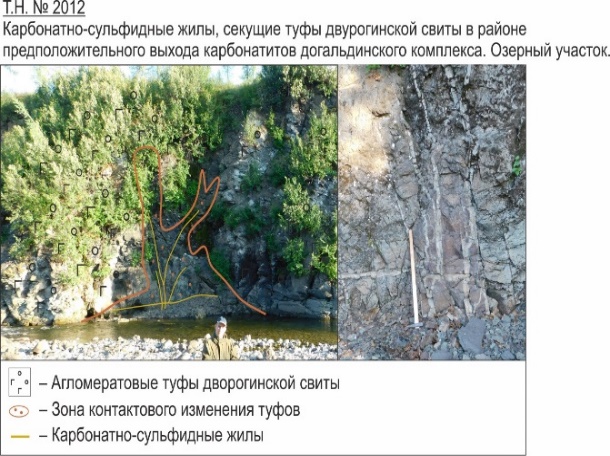 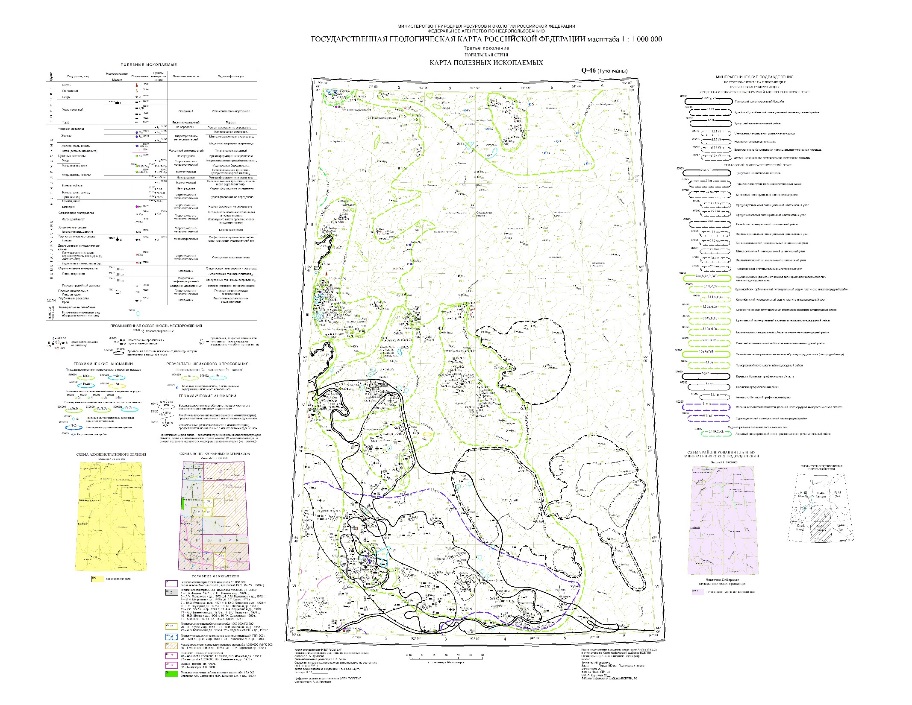 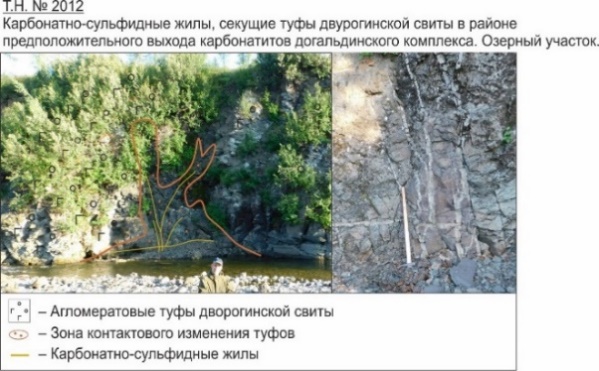 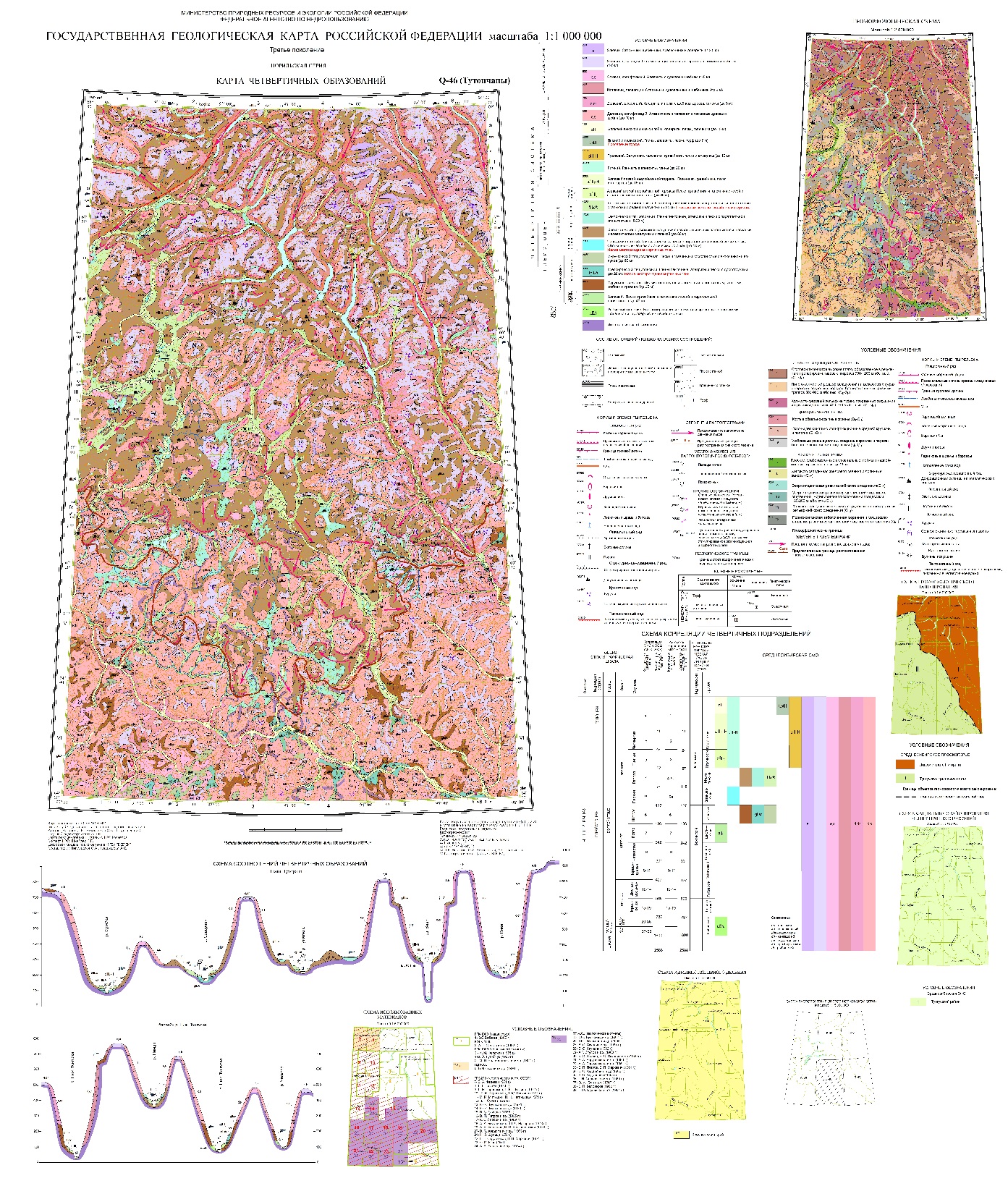 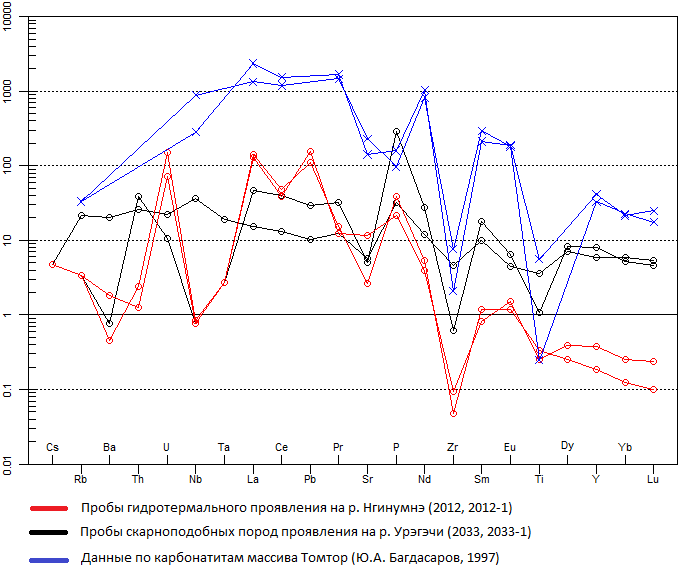 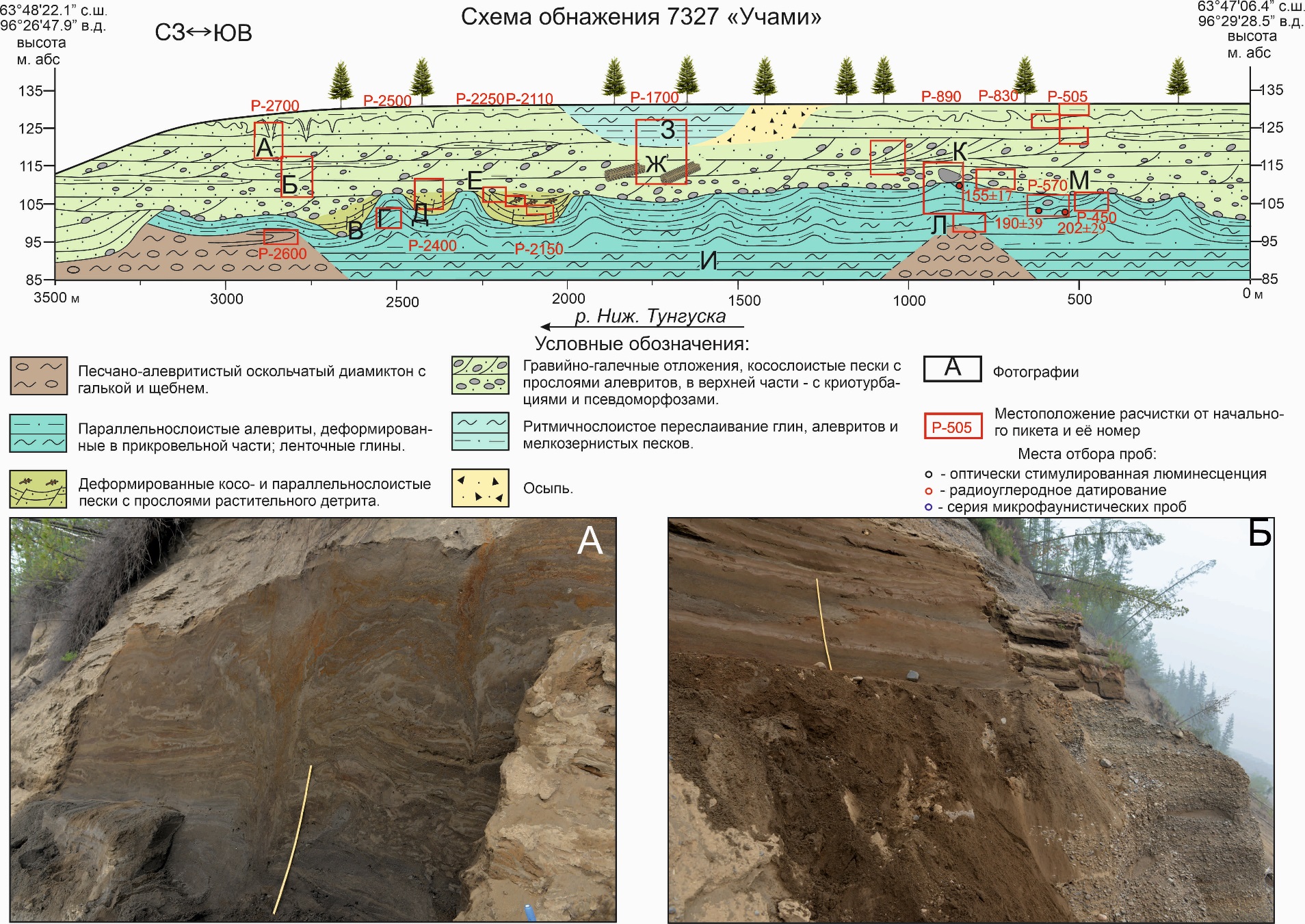 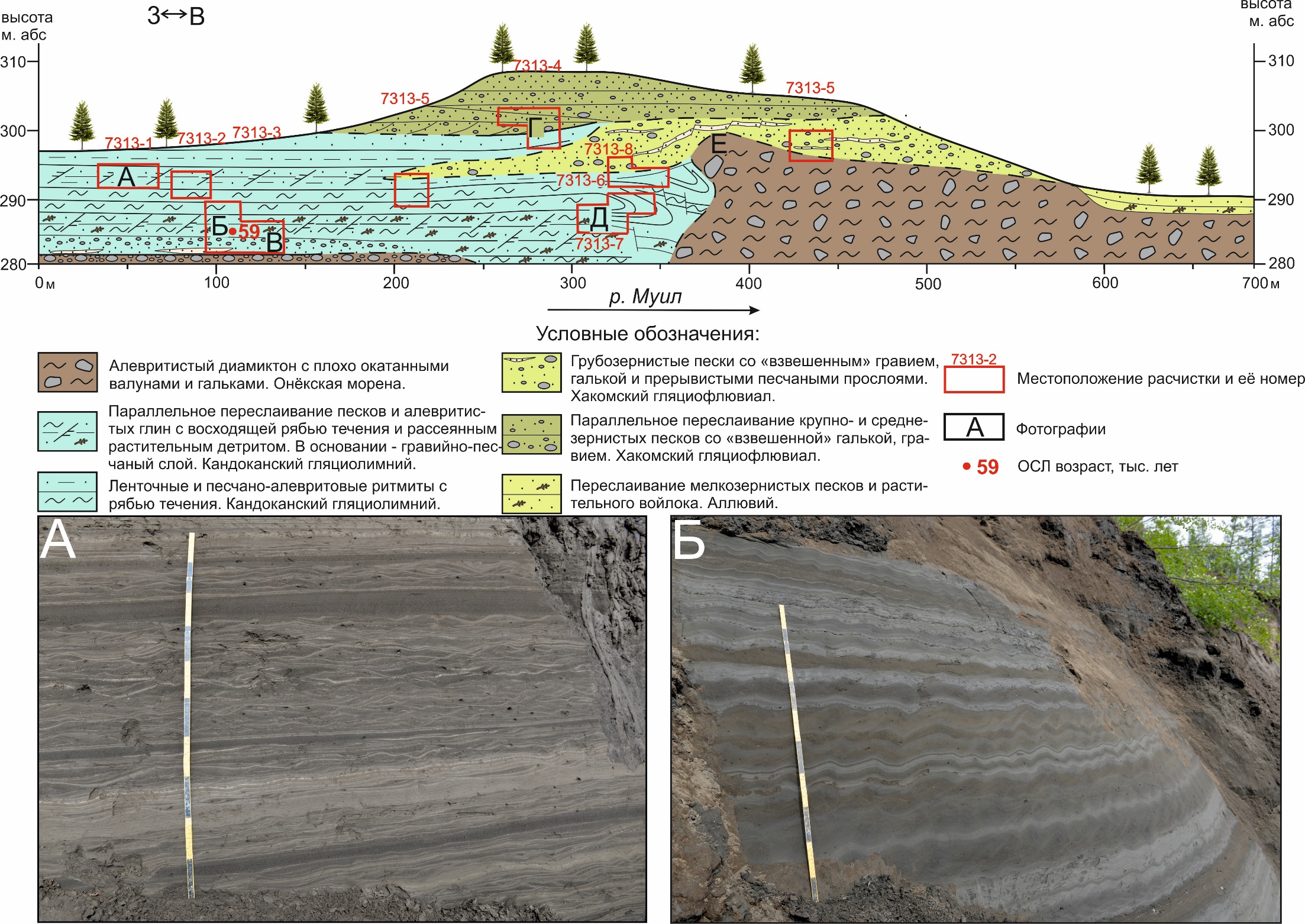 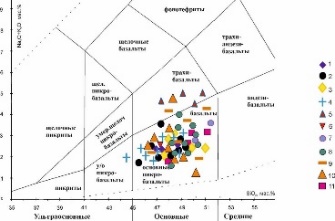 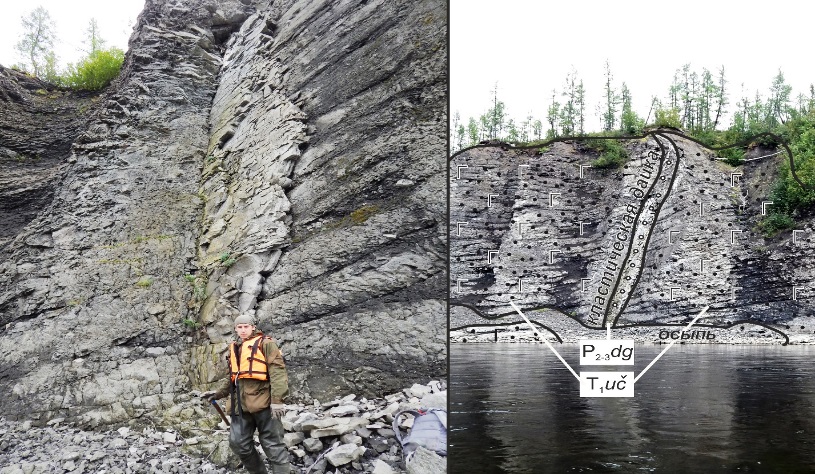 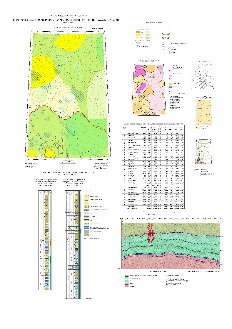 1 – кумгинская свита; 2 – неракарская свита; 3 – нидымкая свита; 4 – хоннамакитская свита; 5 – юряхская свита; 6 – аянская свита; 7 – бугариктинская свита; 8 – двурогинская свита; 9 – учамская свита; 10 – надеждинская свита; 11 – тутончанская свита.
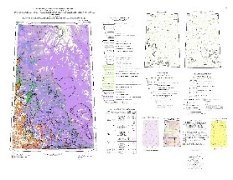 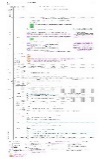 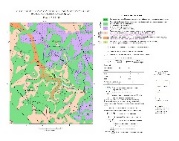 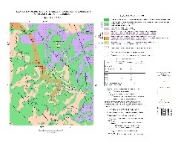 Мелкомасштабное картирование дна акваторий континентального шельфа и зоны перехода от суши к морю
Монография «Шельфовые  осадочные  бассейны Российской Арктики»
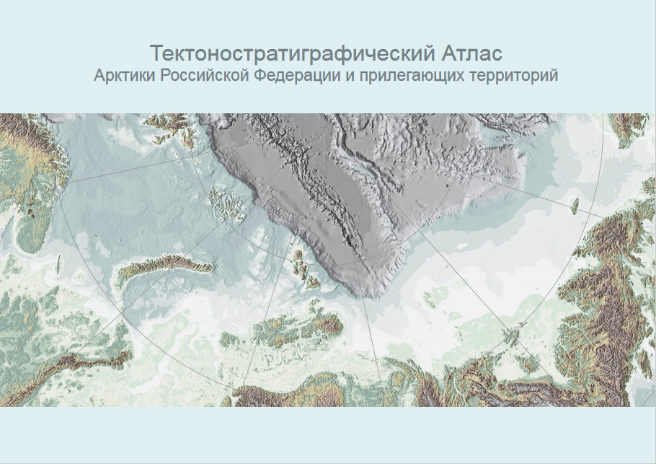 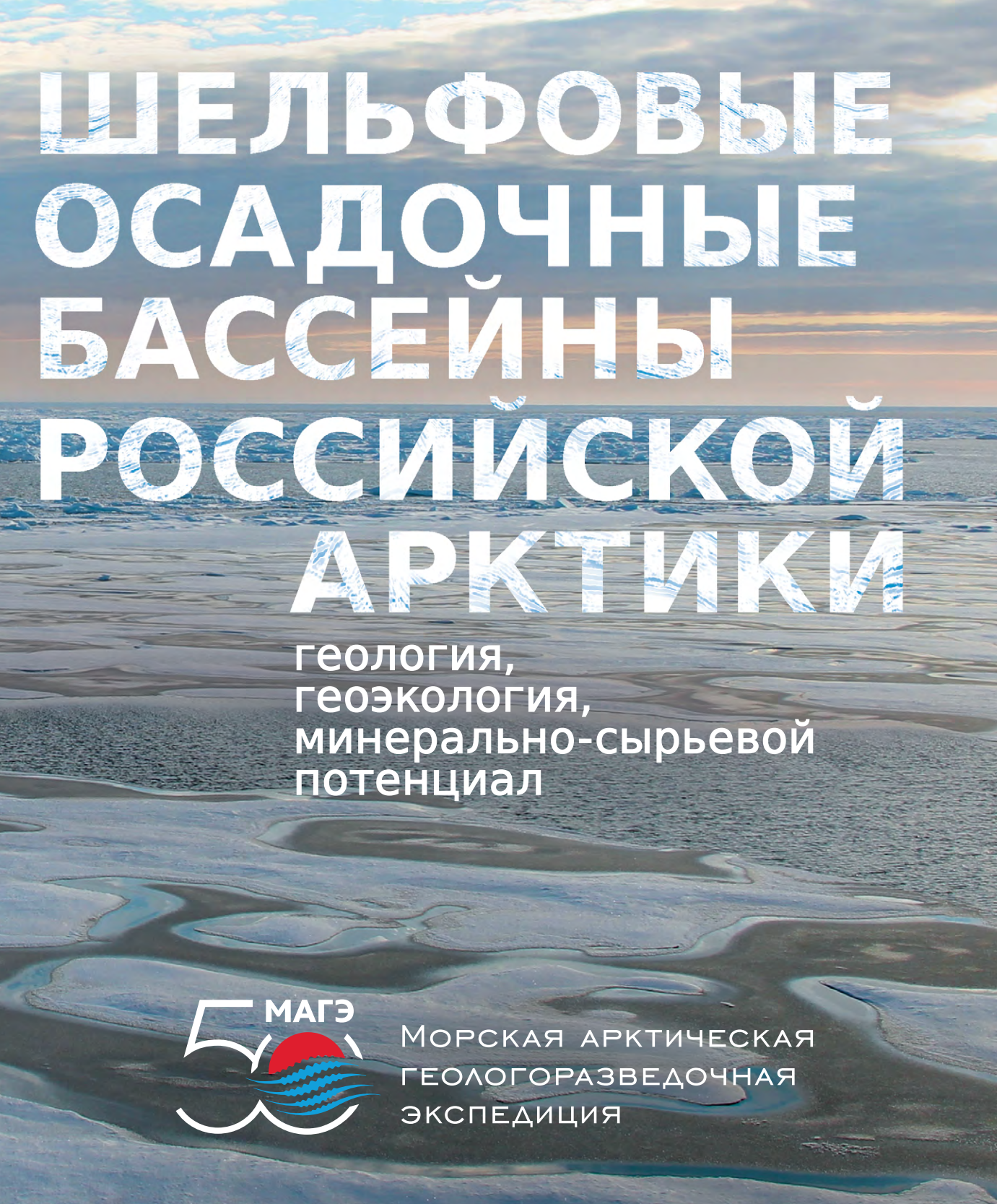 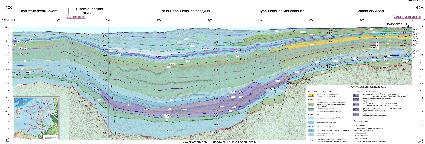 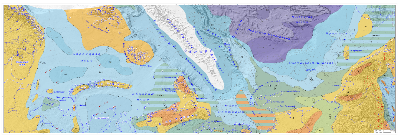 К2km
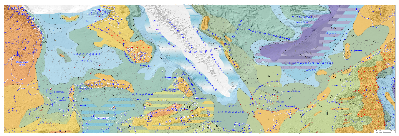 К1a-al
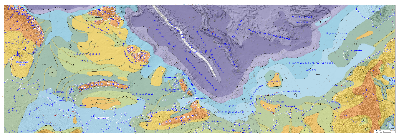 N13
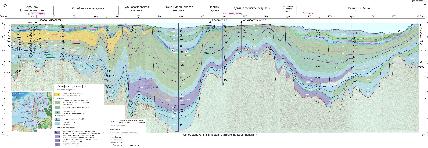 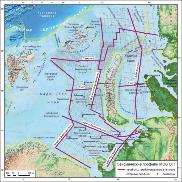 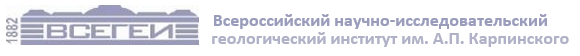 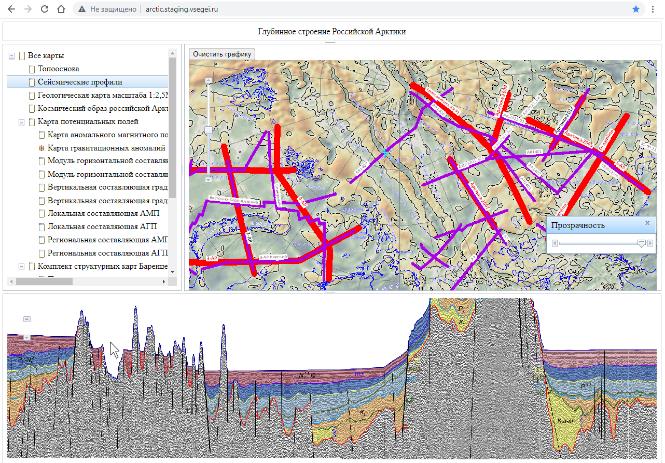 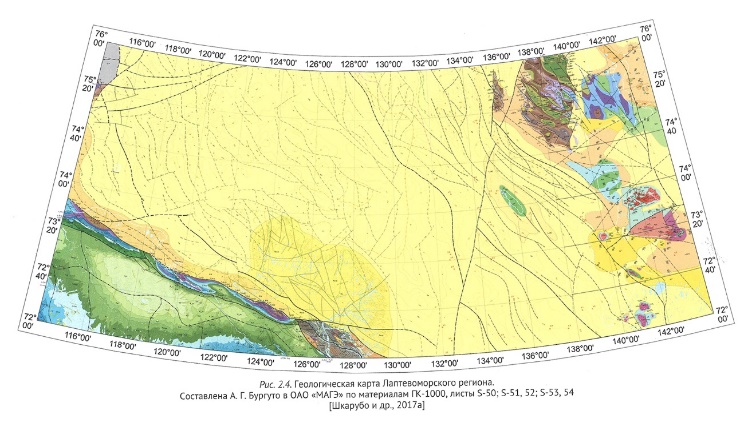 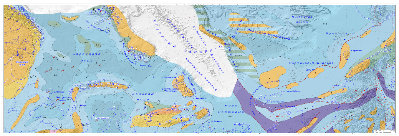 J3km
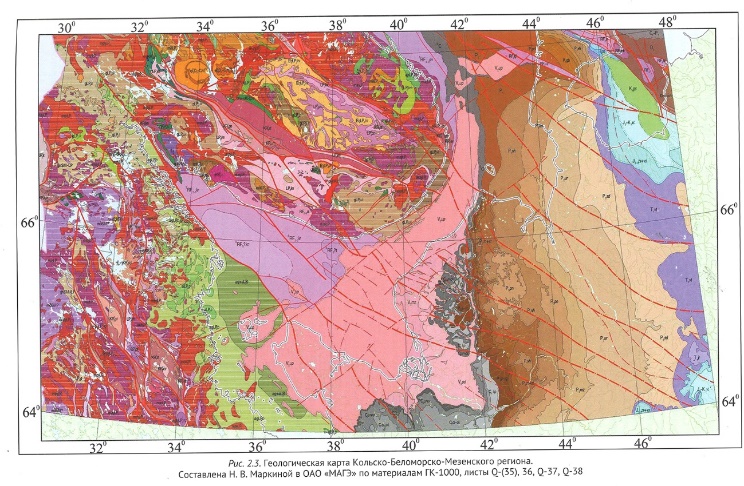 Карты несбивок комплектов Госгеолкарты-1000/3
Тектонические схемы
КЗПИ
Геологические карты
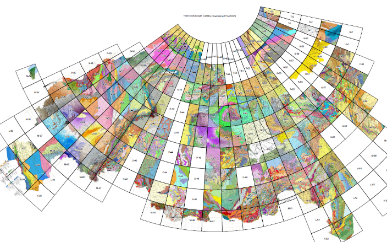 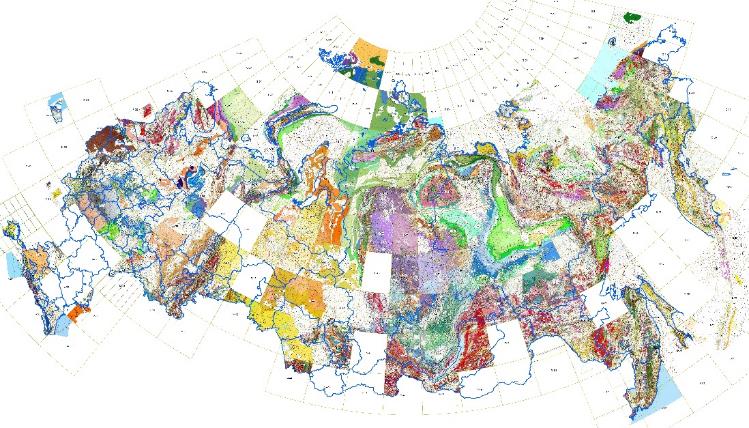 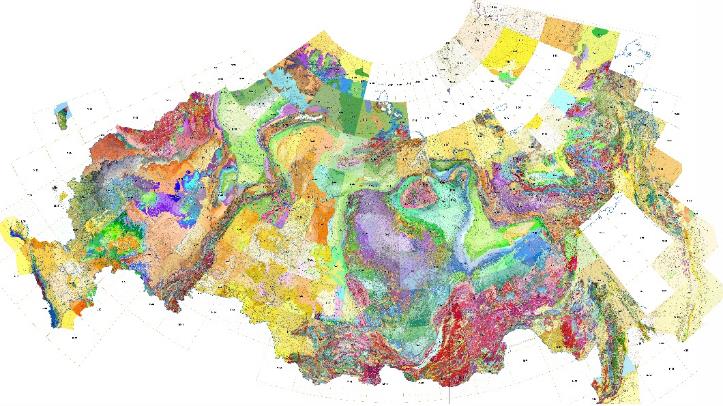 Схемы тектонического районирования
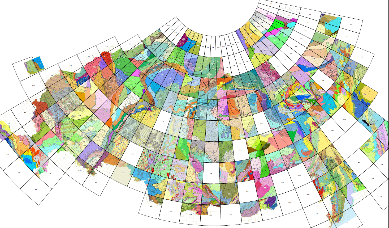 Четвертичных образований
Карты ПИ
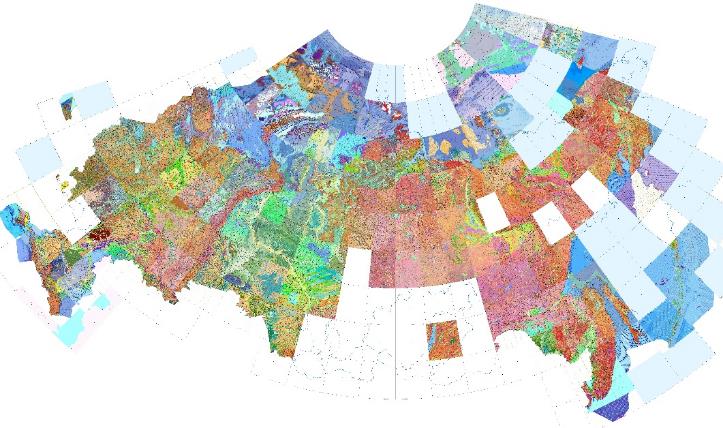 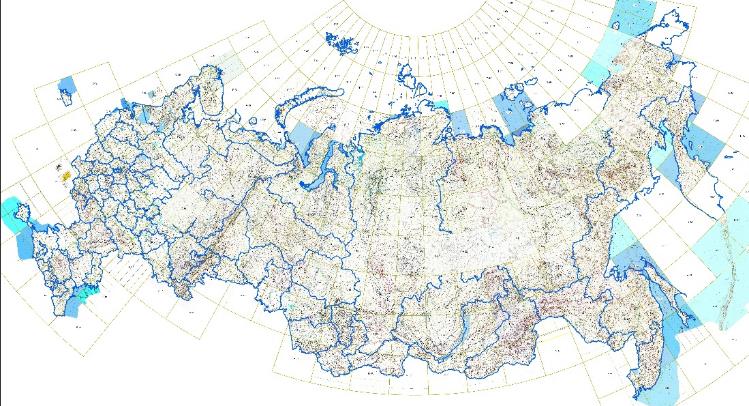 Геоморфологические схемы
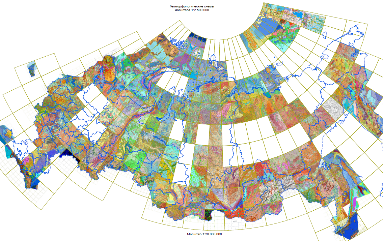 Проблемы, выявленные при оценке геологических карт комплектов Госгеолкарты-1000 (третьего поколения)
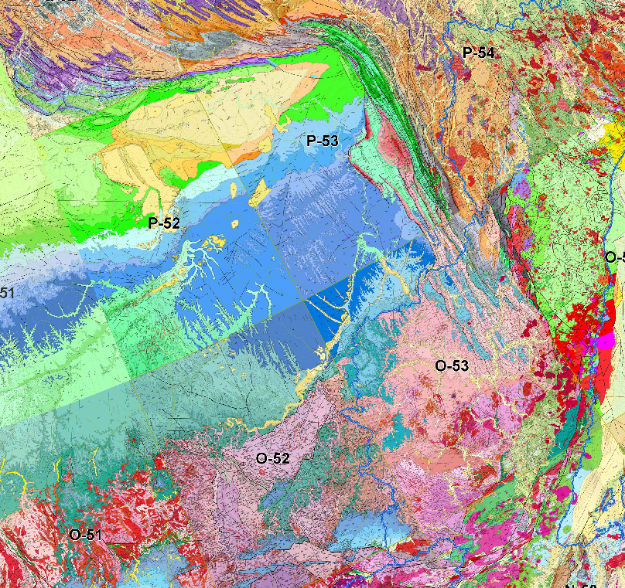 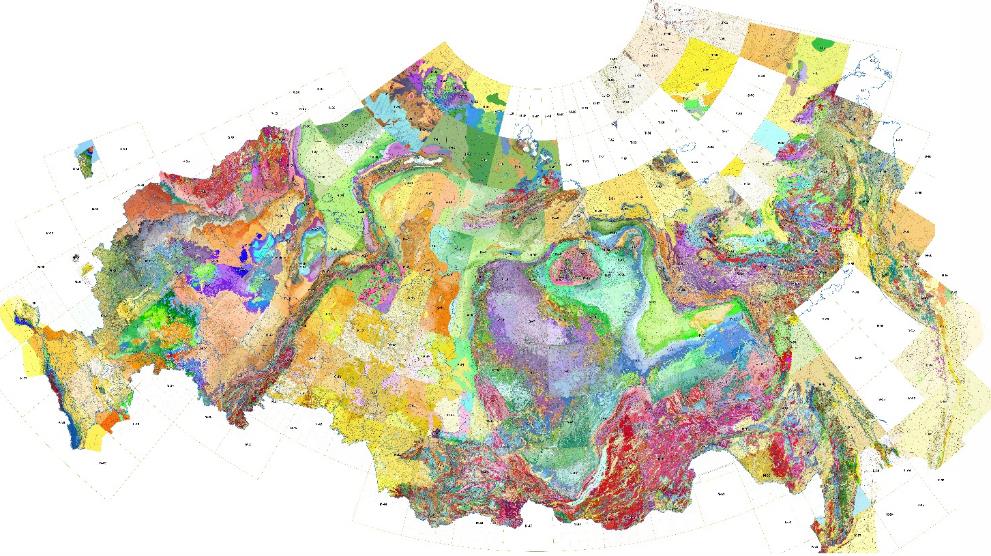 в платформенных  областях - карты  составлены   в различных возрастных срезах; 
в складчатых  областях - на картах показаны четвертичные образования;
на границах серийных легенд имеют место «несбойки»  карт по возрастным срезам, по рангу и названиям картографируемых подразделений;
вследствие появления новых данных изменялся возраст картографируемых подразделений; 
на более поздних листах выделяются метаморфические комплексы, а на более ранних эти же подразделения -  стратиграфические;
Увязка серийных легенд с региональными схемами в пределах Арктического региона
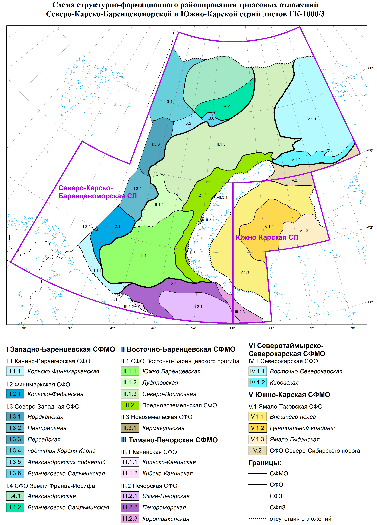 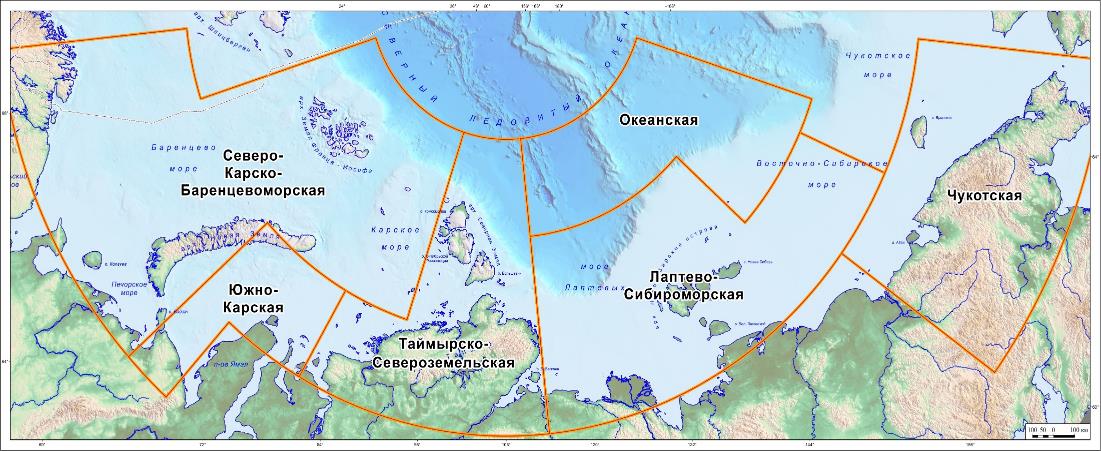 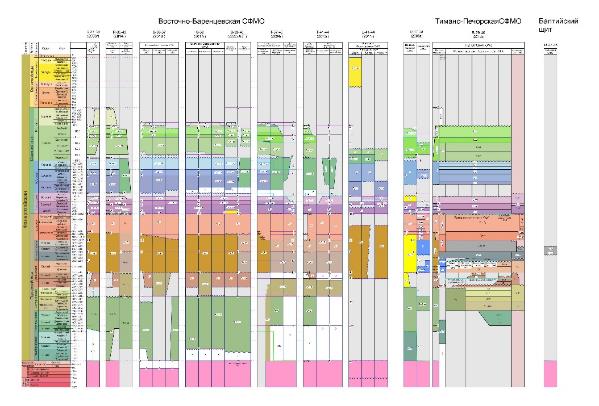 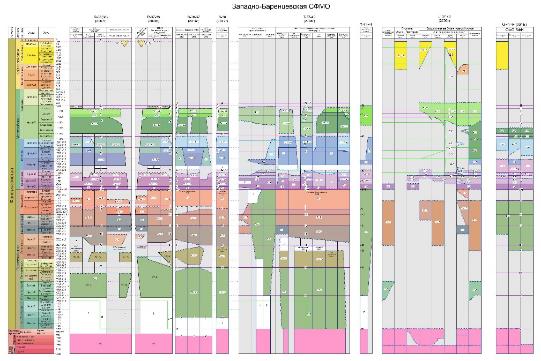 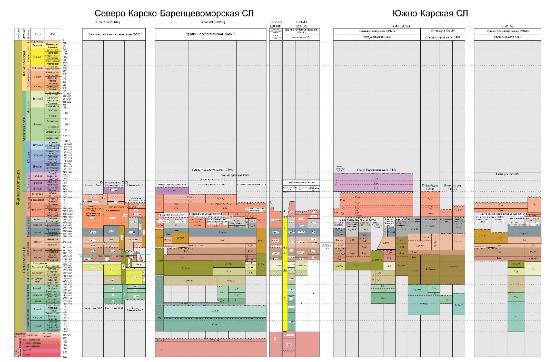 Проблемы, выявленные при оценке карт четвертичных образований комплектов Госгеолкарты-1000 (третьего поколения)
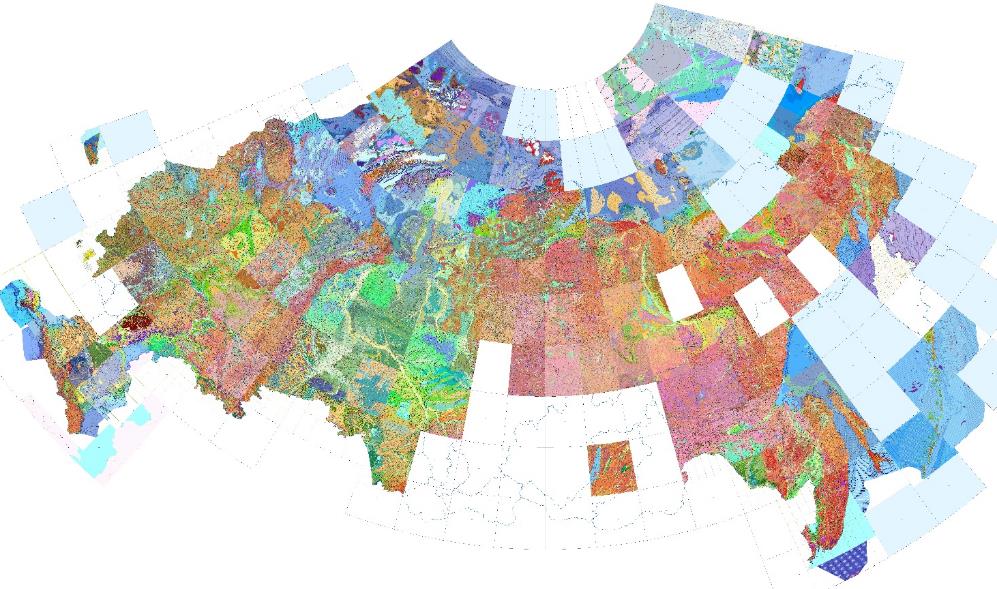 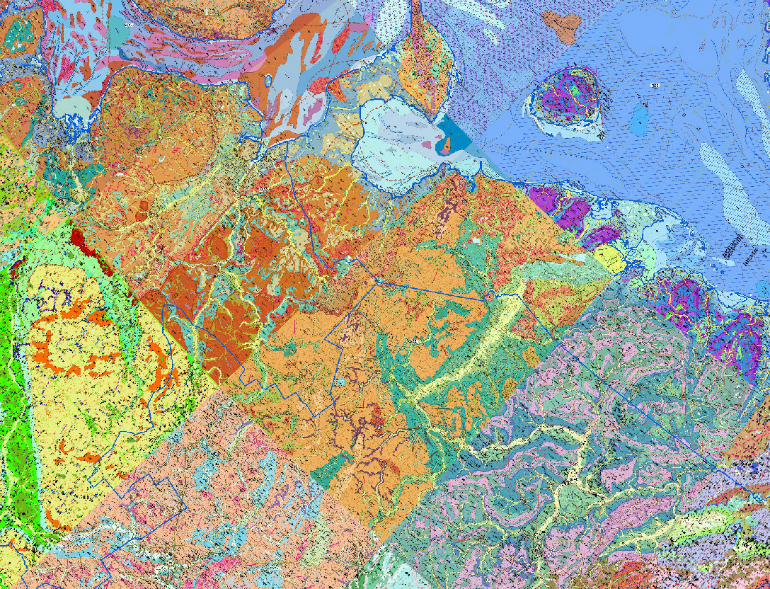 S-39
S-40
R-39
R-40
Q-39
R-41
Q-40
изменение ОСШ и перемещение нижней границы квартера;
изменение стратиграфического объема всего квартера и некоторых его подразделений;
изменение стратиграфических схем, появление новых стратиграфических данных, данных по генезису, возрастукартографируемых подразделений; 
различный концептуальный подход к генезису четвертичных образований;
Проблемы, выявленные при оценке карт полезных ископаемых и карт закономерностей размещения и прогноза полезных ископаемых комплектов Госгеолкарты-1000 (третьего поколения)
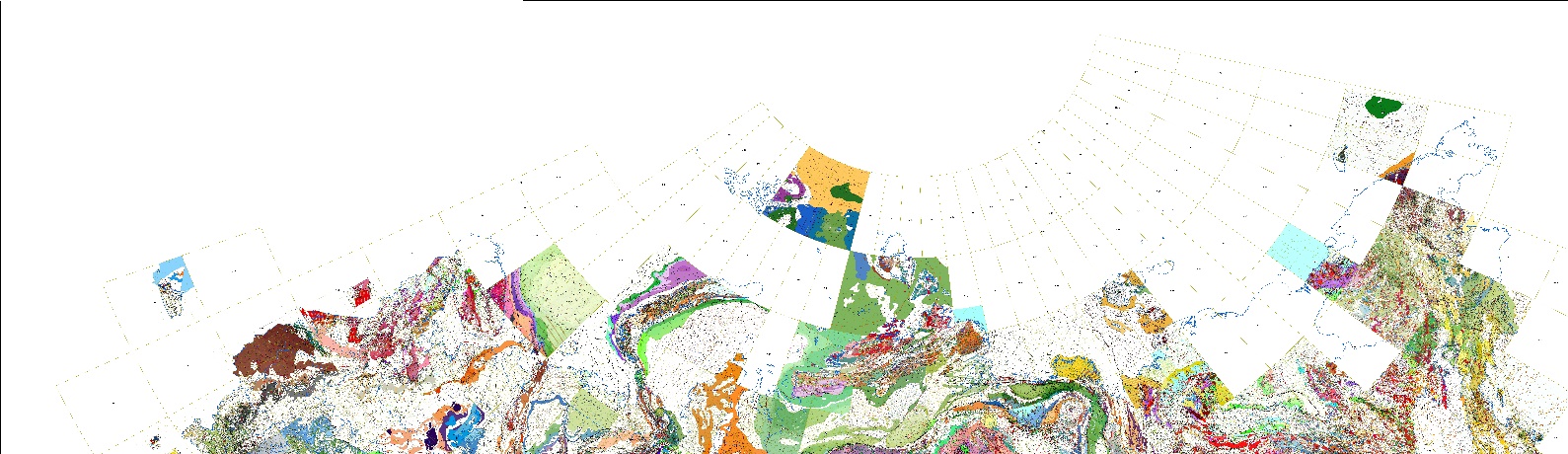 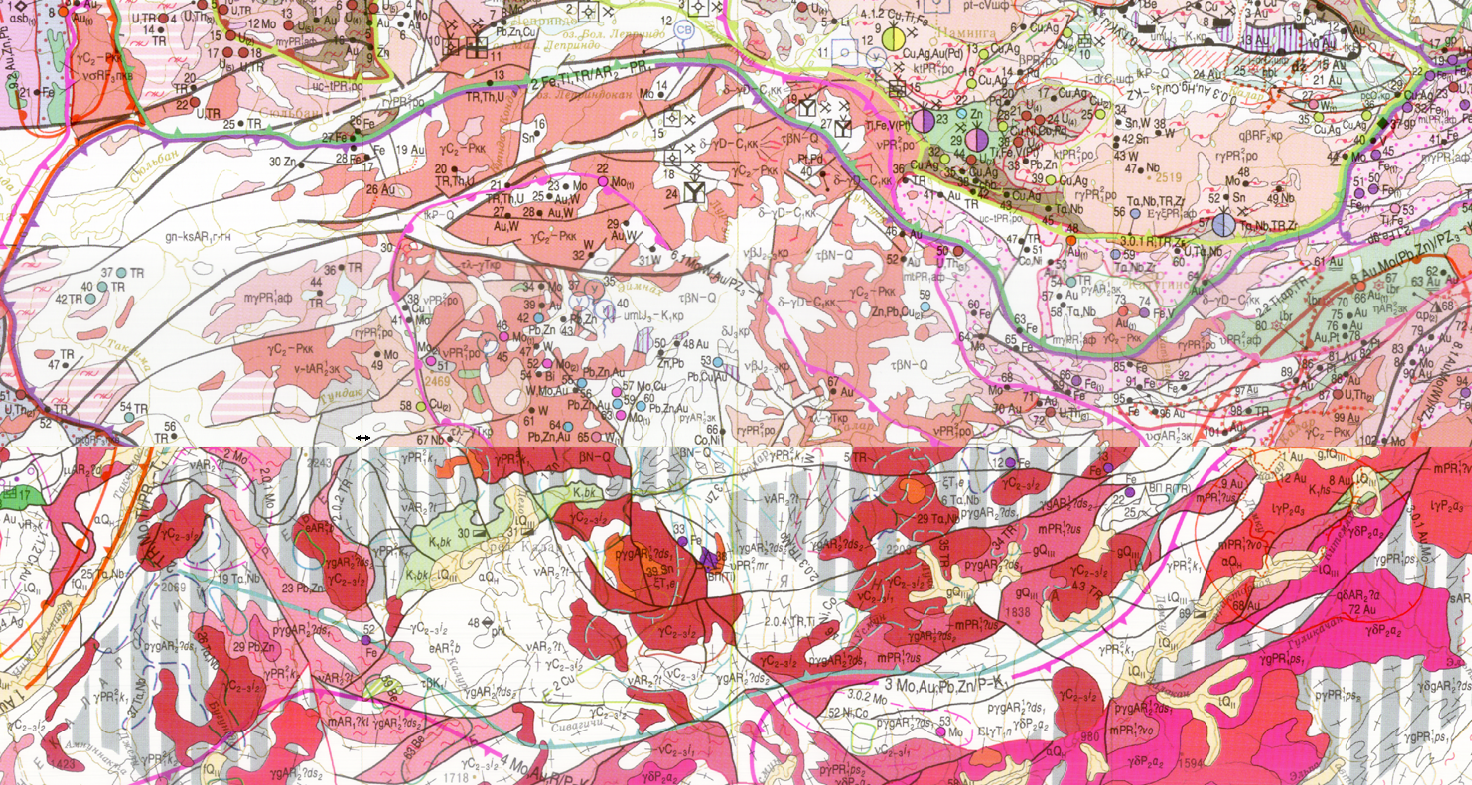 лист О-50
6. Mo,W/PZ3
8.1. Au, Mo/PZ3
6.1 Mo,W/PZ3
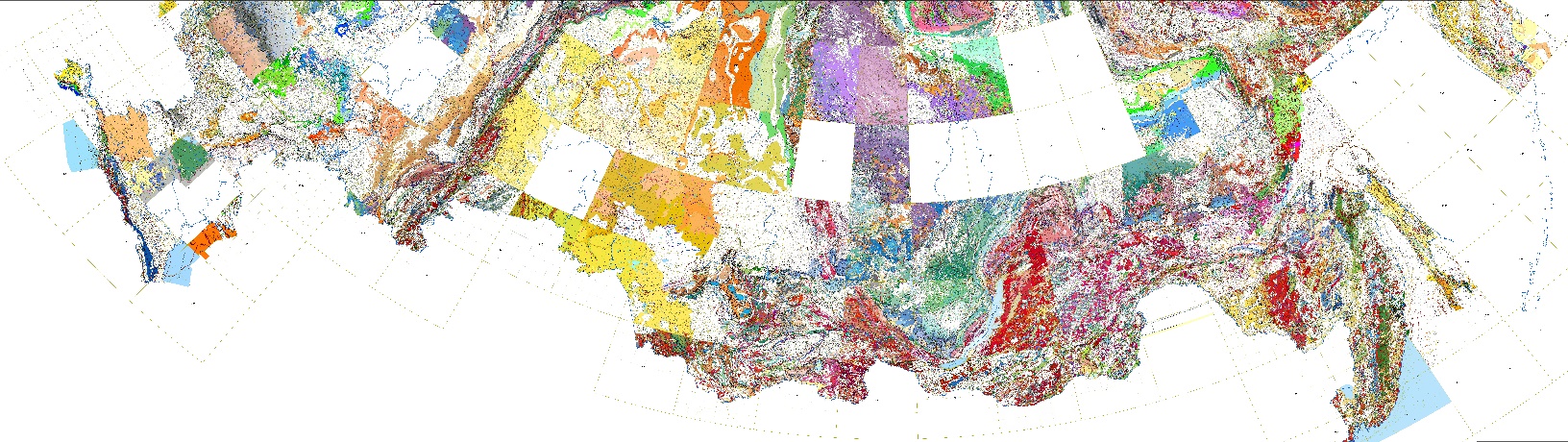 погрешности  в   пространственной  регистрации   объектов ГКМ;  
отсутствие в ряде случаев в базах данных информации о балансовых запасах и ресурсах, а также  характеристик   пунктов минерализации; 
использование на смежных листах разных принципов минерагенического районирования;
2. TR,Mo,T/PR1-T1
3.0.1. Mo, Au/P-K1
лист N-50
Проблемы, выявленные при оценке тектонических схем и схем тектонического районированиякомплектов Госгеолкарты-1000 (третьего поколения)
Тектонические схемы комплектов Госгеолкарты-1000/3
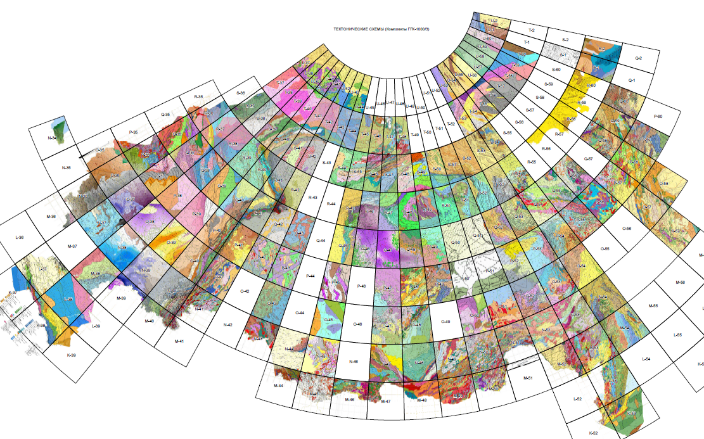 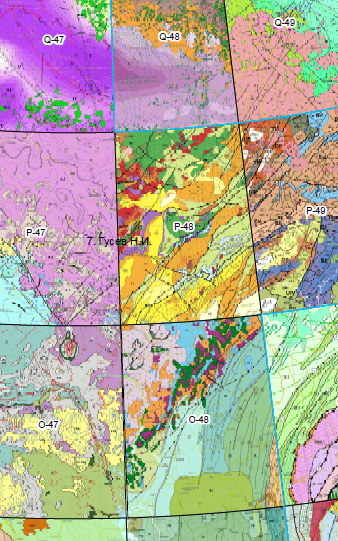 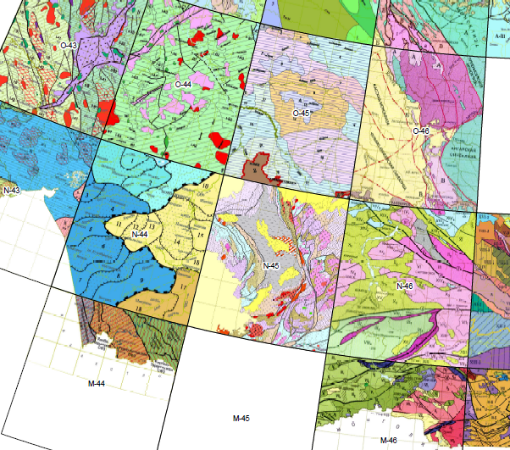 Схемы тектонического районирования
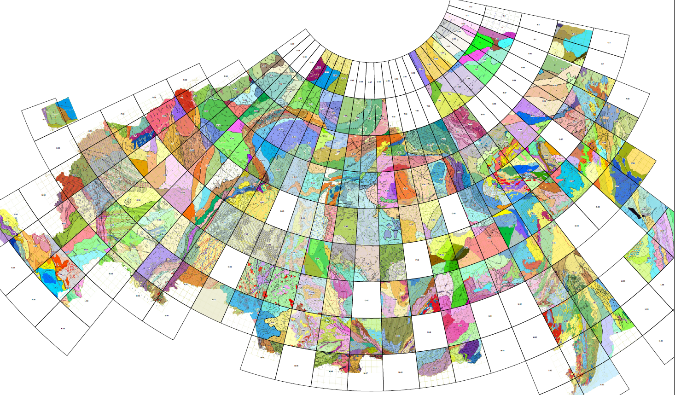 Взаимодействие масштабных уровней сводного и обзорного и мелкомасштабного картографирования
Карты сводного и обзорного геологического картографирования
Геологическая карта
Карта четвертичных образований
Тектоническая карта
Прогнозно-минерагеническая карта
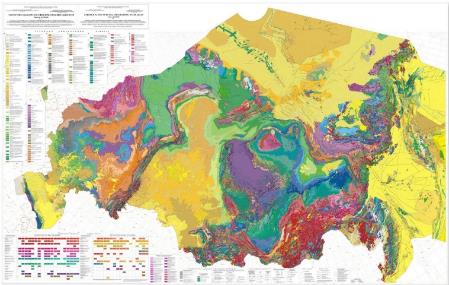 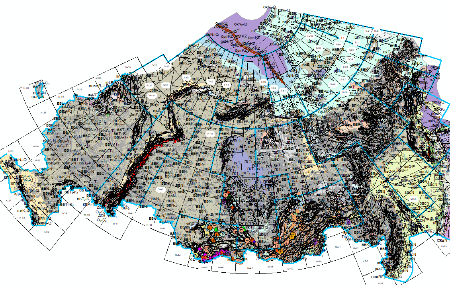 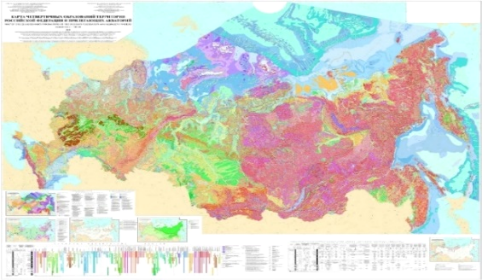 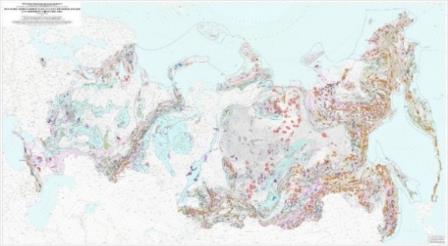 Полистные комплекты Госгеолкарты-1000/3
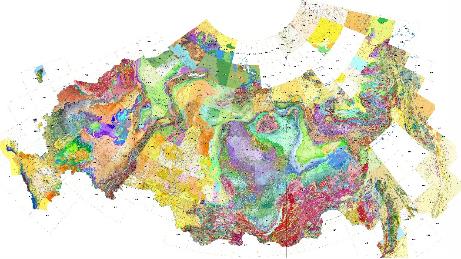 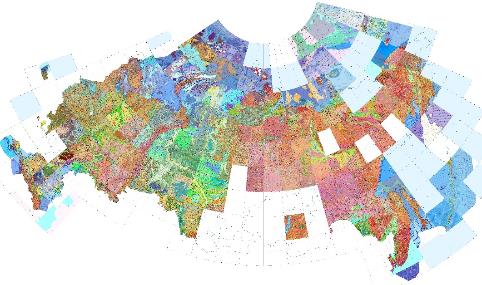 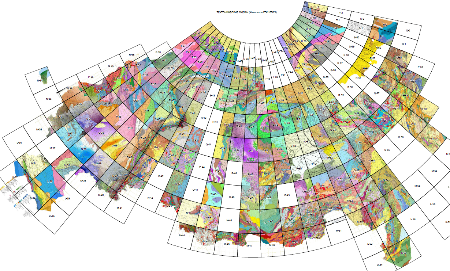 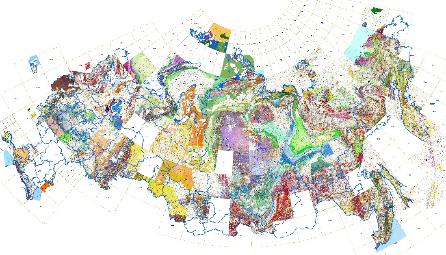 Геологическая карта территории Российской Федерации и прилегающих акваторий масштаба 1:2 500 000
Карта раннего докембрия
Геологическая карта
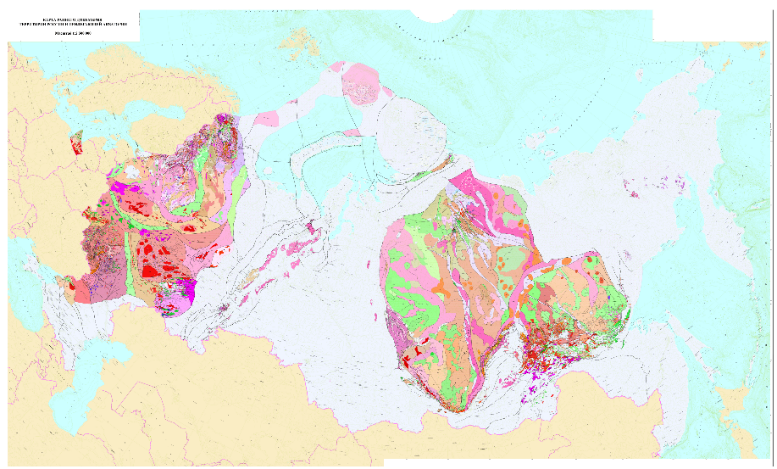 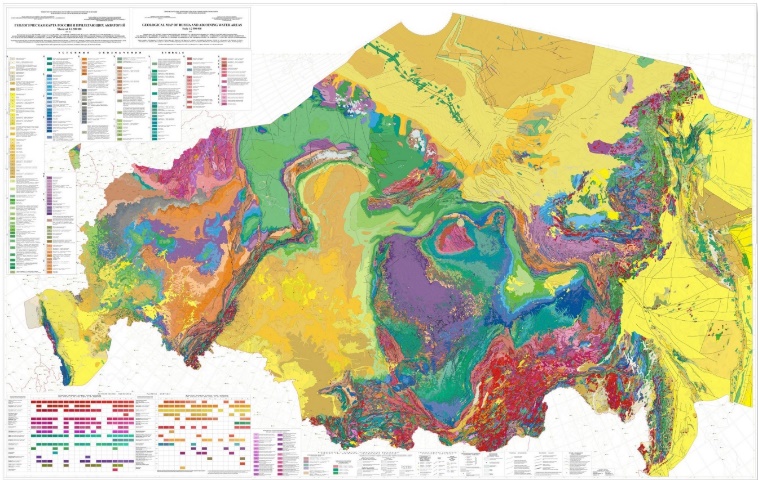 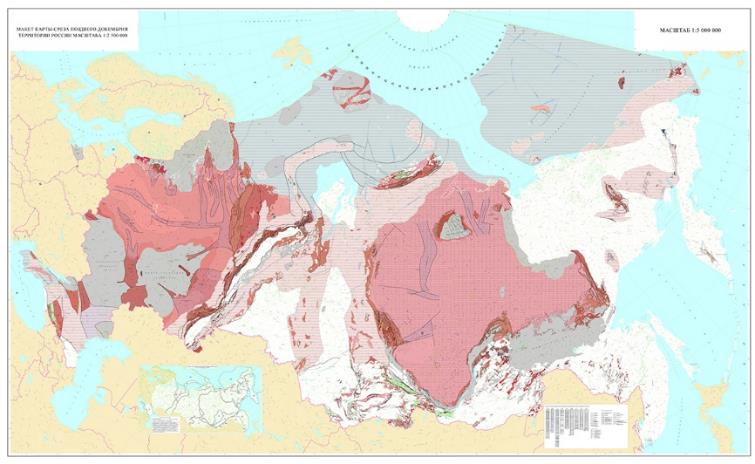 Локальная сеть ВСЕГЕИ, Интернет, VPN
Карта позднего докембрия
Пользователи, подключаемые через удаленный рабочий стол ВСЕГЕИ
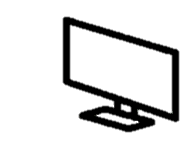 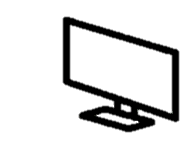 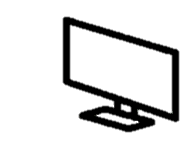 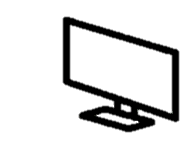 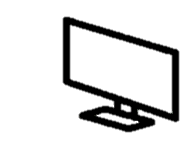 Карта четвертичных образований территории и Российской Федерации и прилегающих акваторий масштаба 1:2 500 000
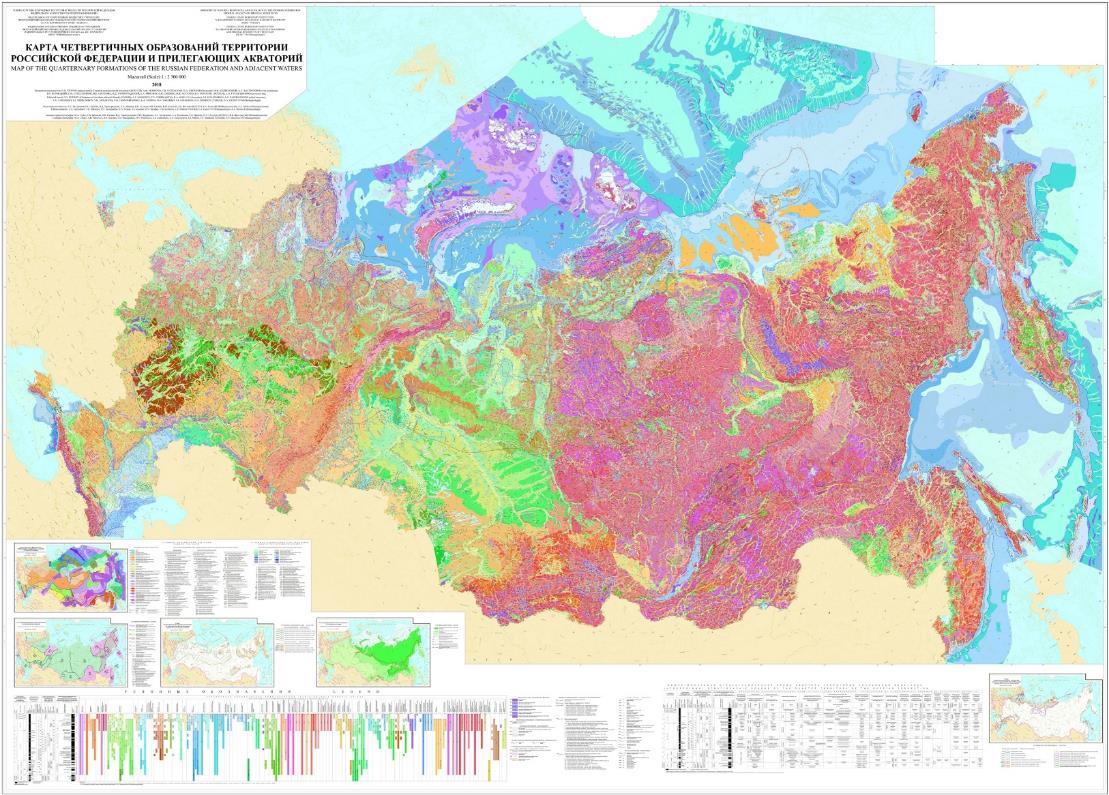 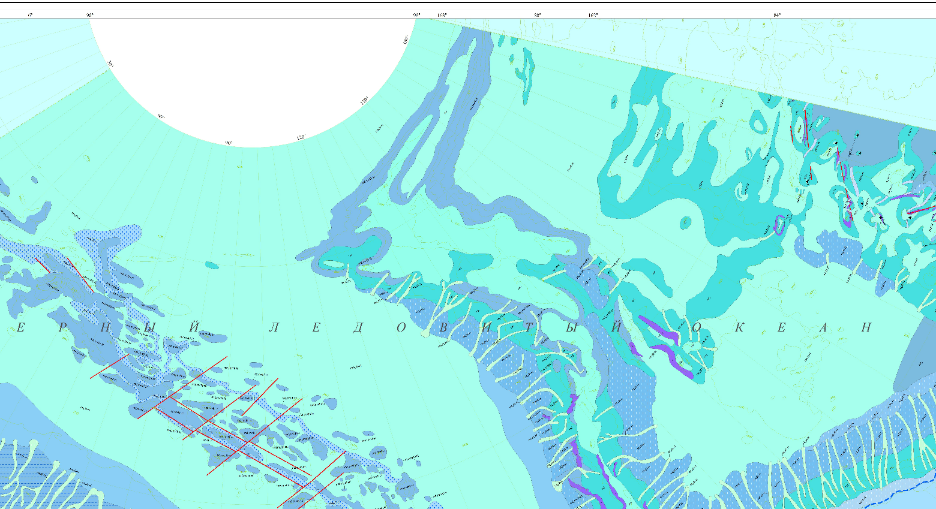 Прогнозно-минерагеническая карта территории и Российской Федерации и ее континентального шельфа  масштаба 1:2 500 000
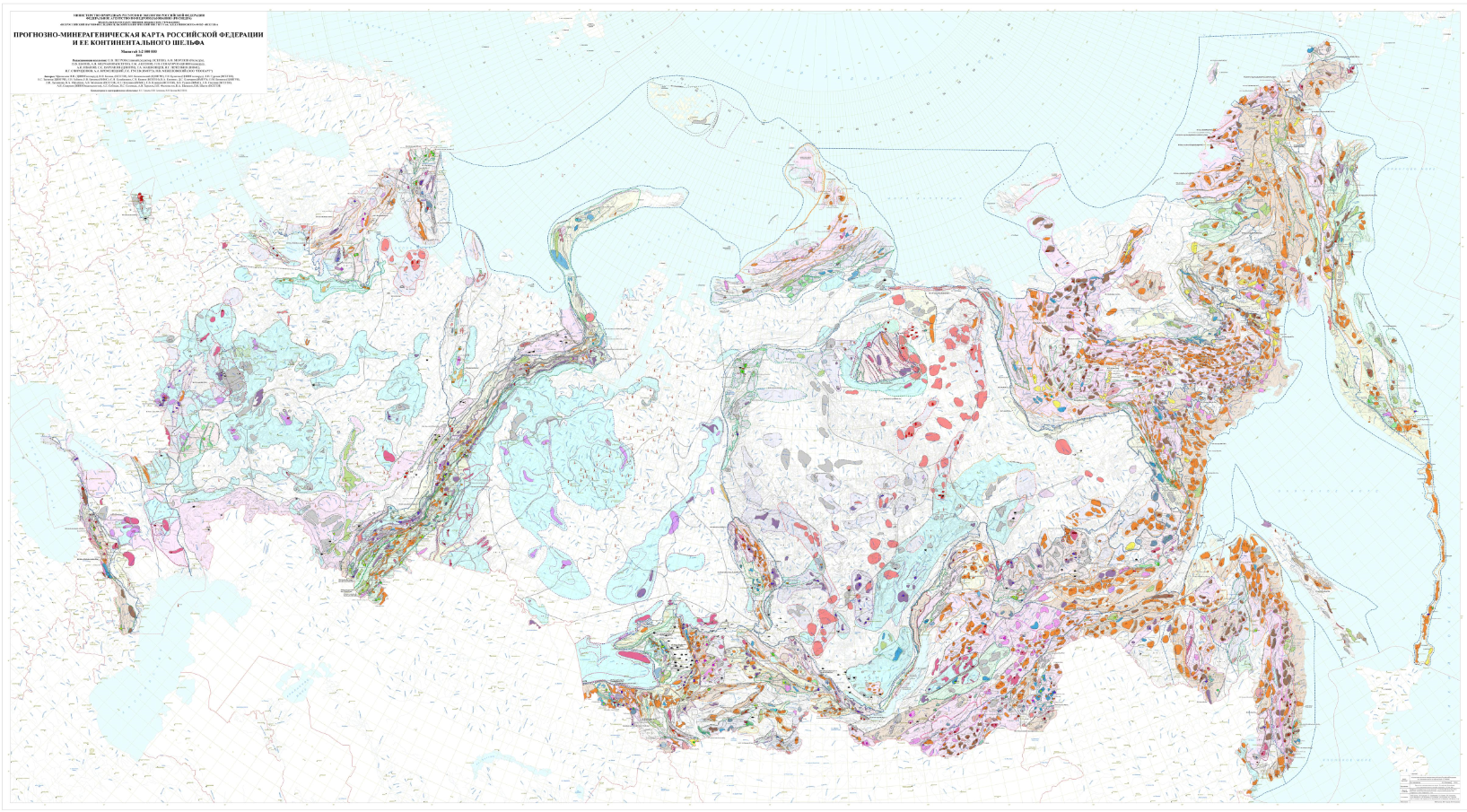 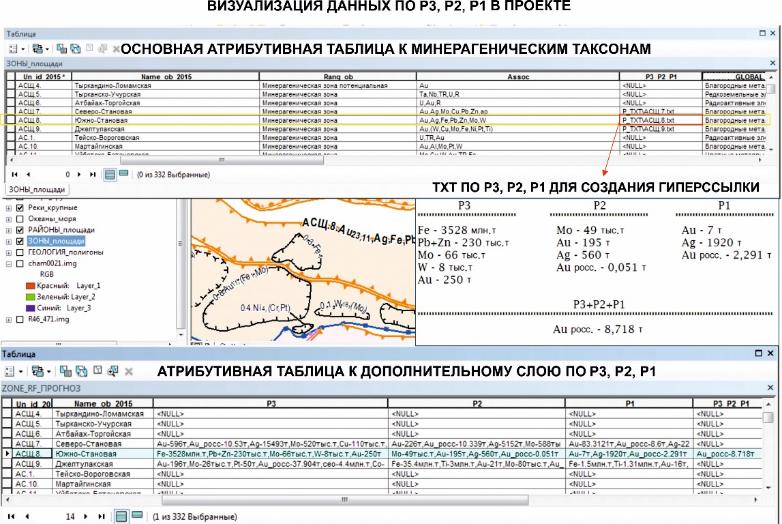 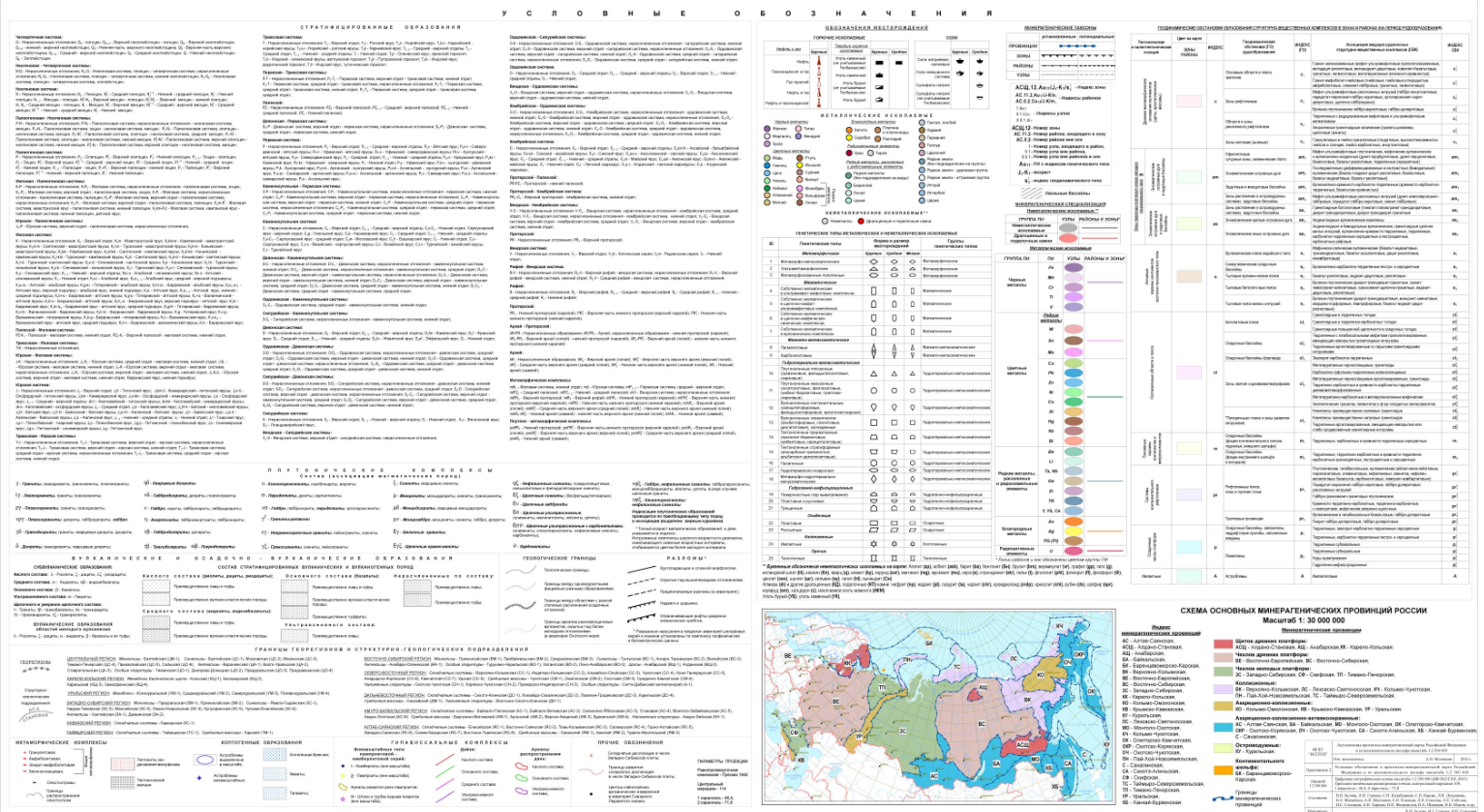 Атрибутивная таблица с характеристикой конкретных минерагенических таксонов, включая данные по прогнозным ресурсам различных категорий
Тектоническая карта Российской Федерации и ее континентального шельфа м-ба 1:2 500 000
Тектоническая карта
Геологическая карта м-ба 1:2 500 000
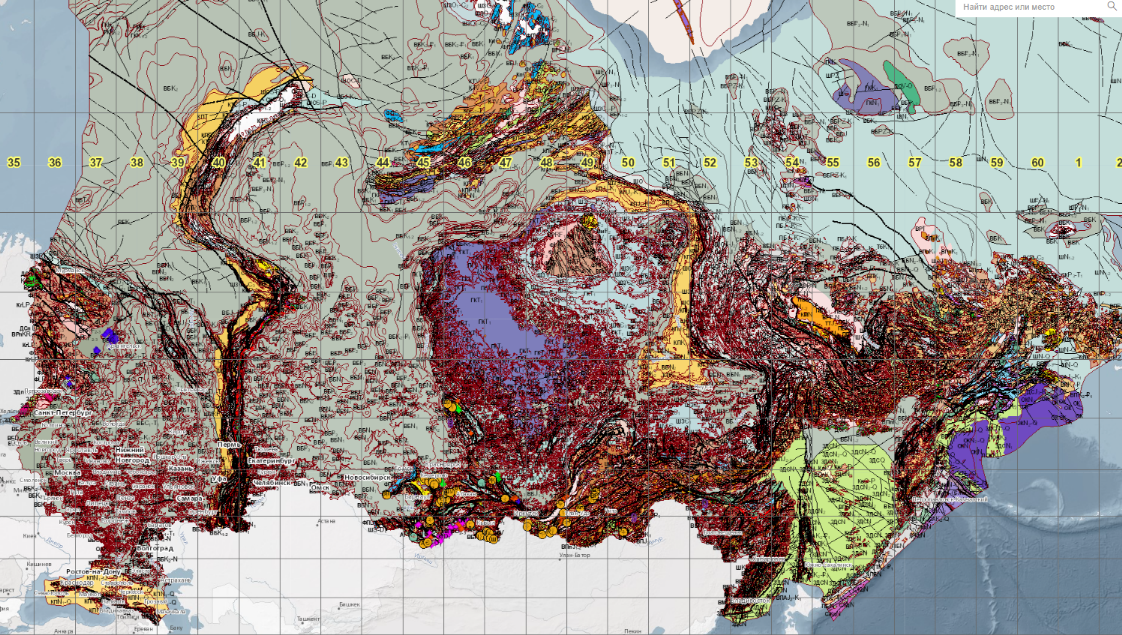 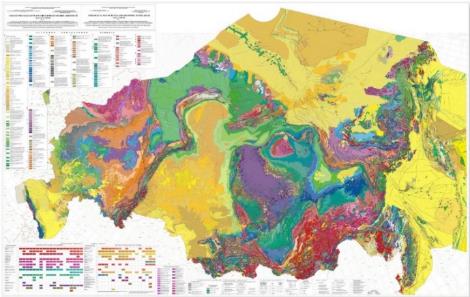 Тектонические схемы комплектов Госгеолкарты-1000/3
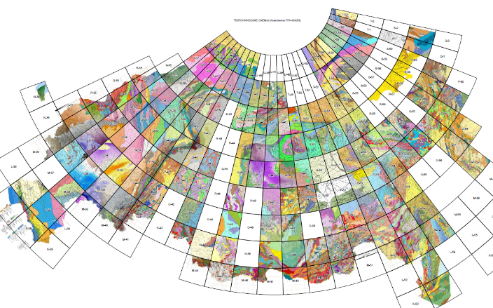 Локальная сеть ВСЕГЕИ
Запад
Урал
ЗапСиб
ВостСиб
Забайк
,,,
Арктика
Интернет, VPN
Пользователи, подключаемые через удаленный рабочий стол ВСЕГЕИ
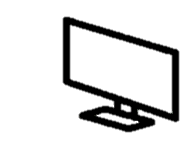 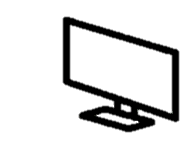 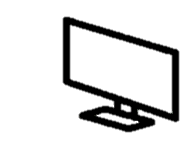 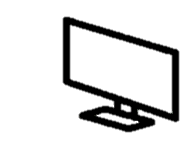 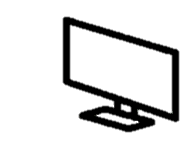 Составление цифровой карты закономерностей размещения и прогноза на нефть и газ осадочных бассейнов Российской Федерации масштаба 1:2 500 000
Нефтегазогеологическое районирование
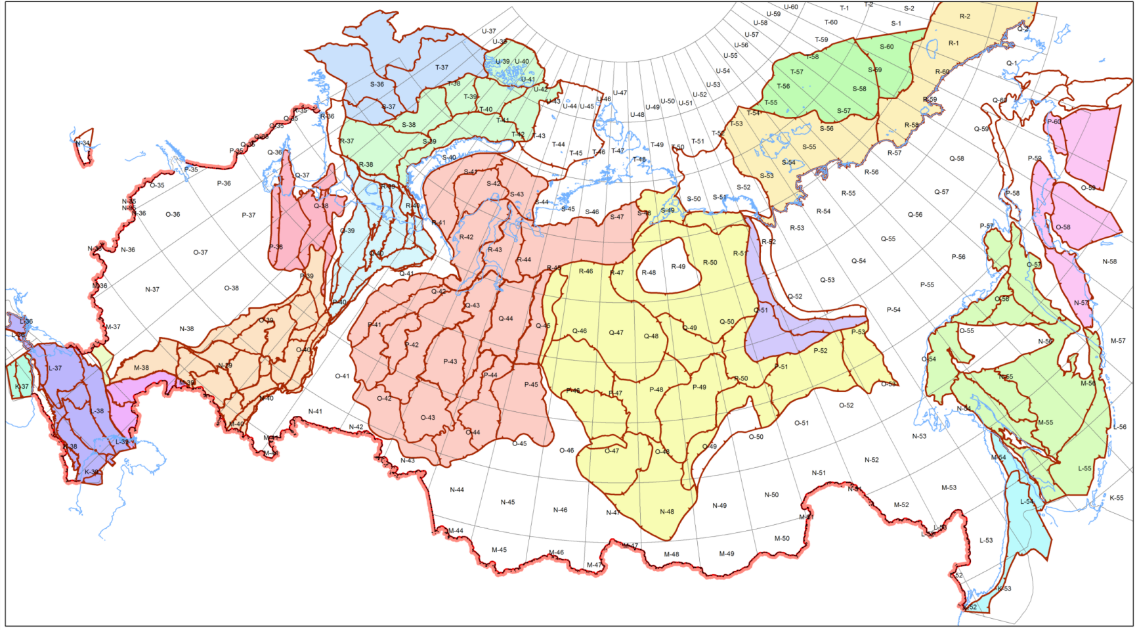 Основные нефтегазоносные комплексы
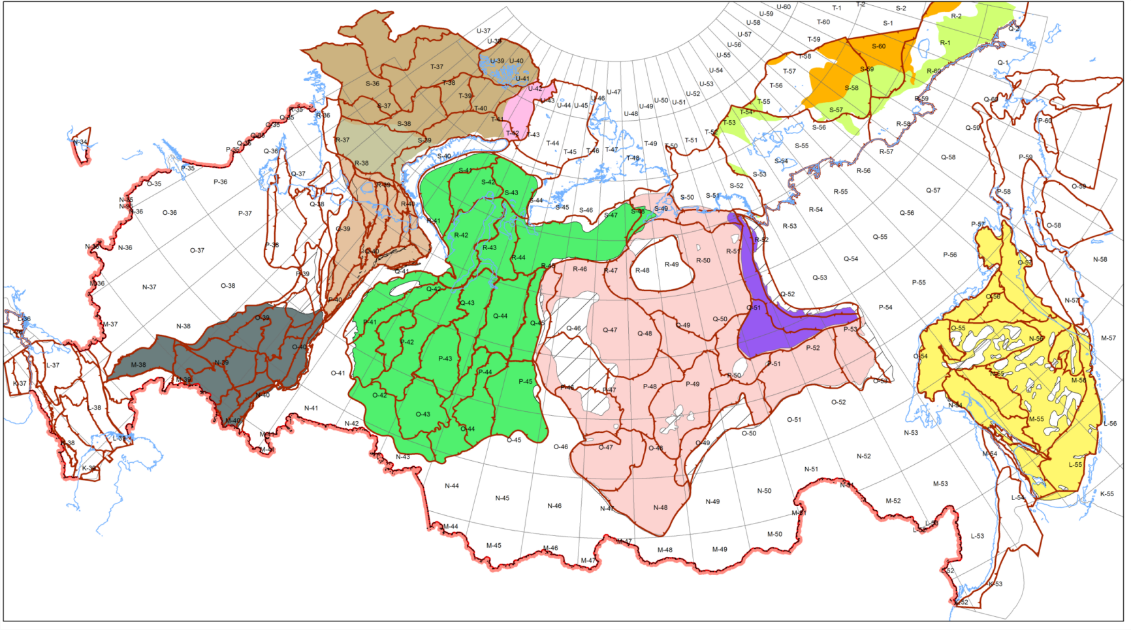 Структурные планы по основным ОГ
Зоны нефтегазонакопления
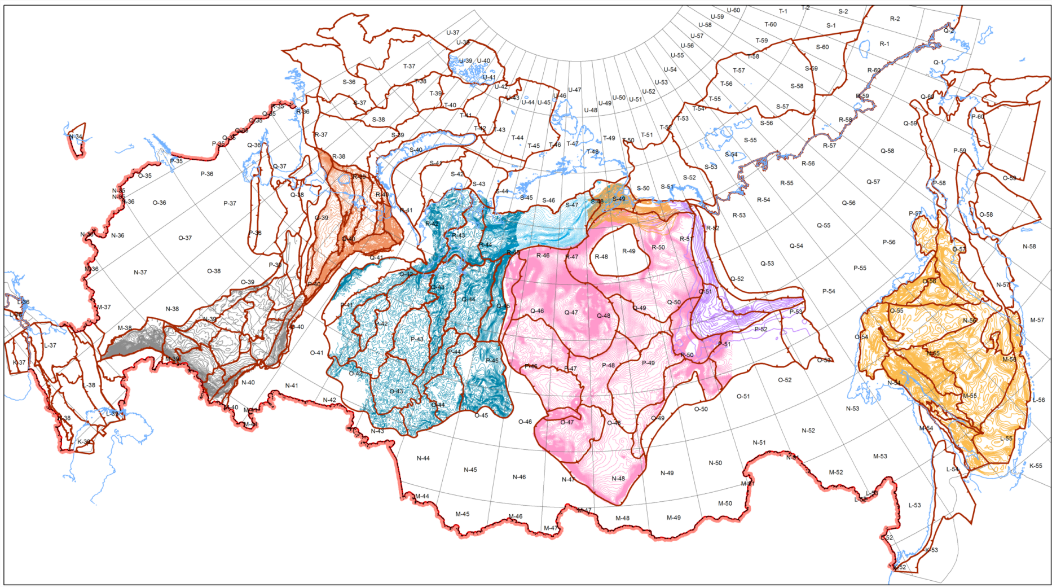 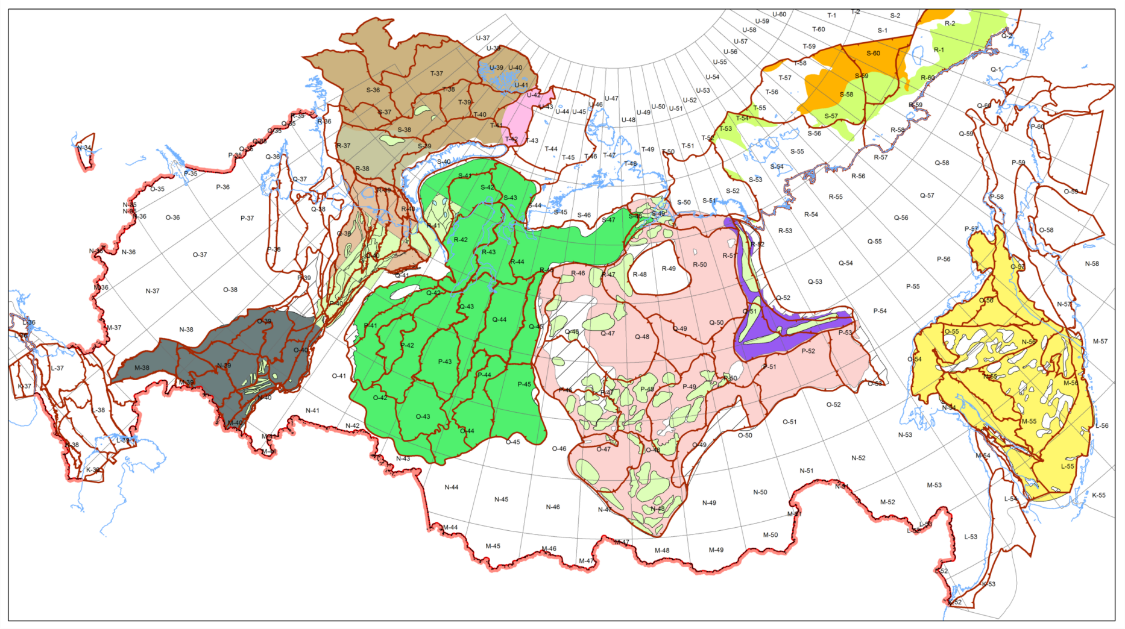 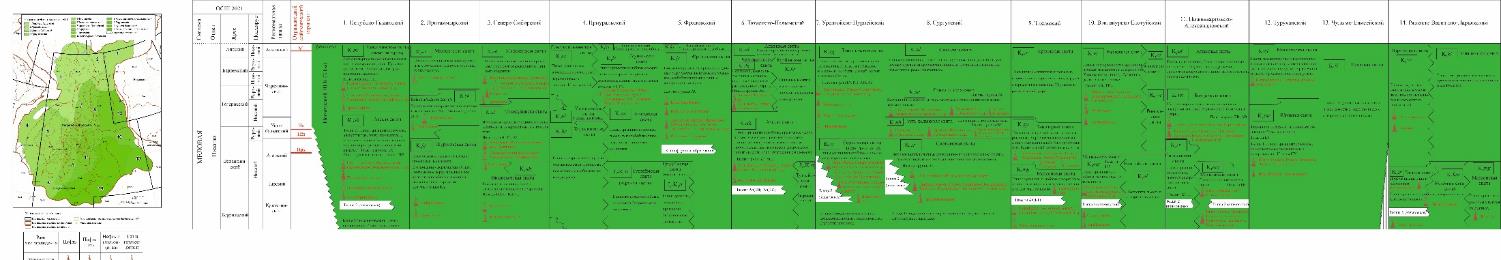 Пример схемы корреляции нефтегазоносных комплексов (неоком)
База данных «Геохронология»
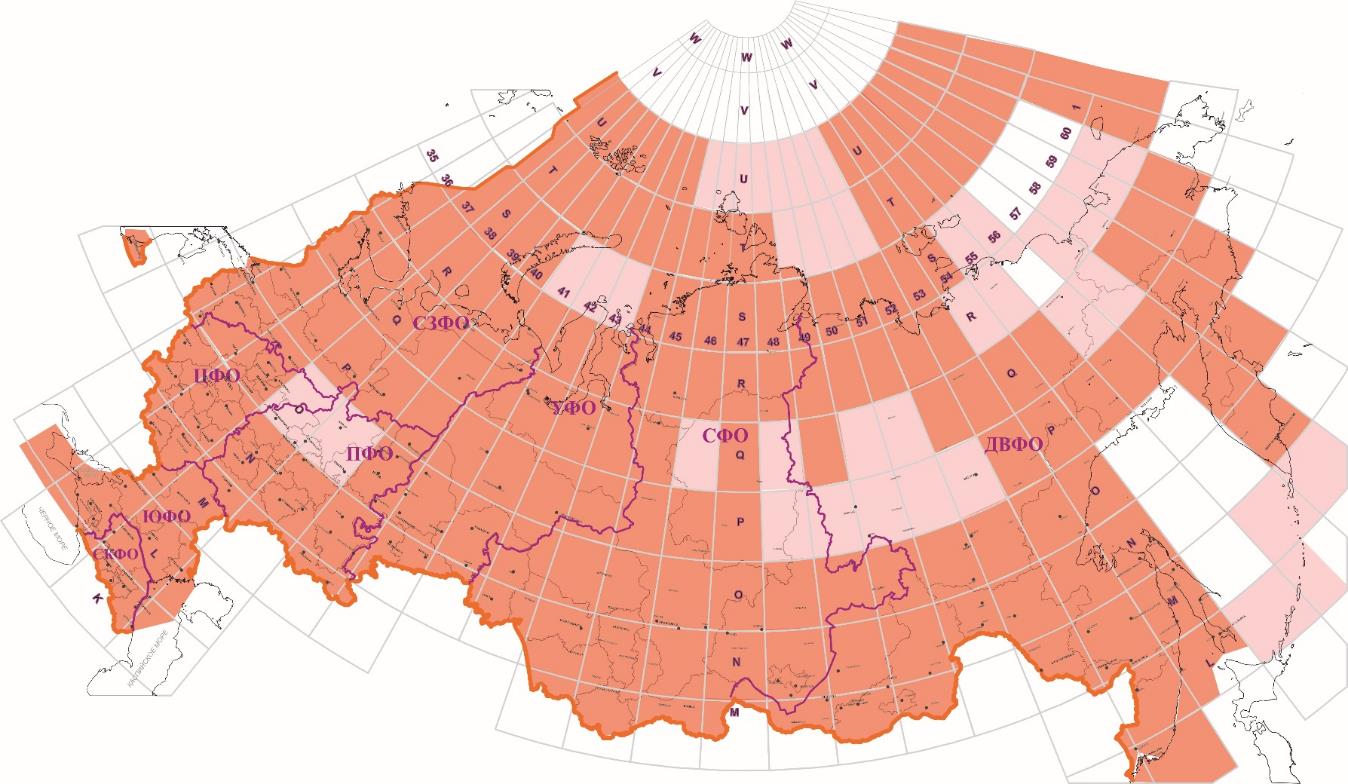 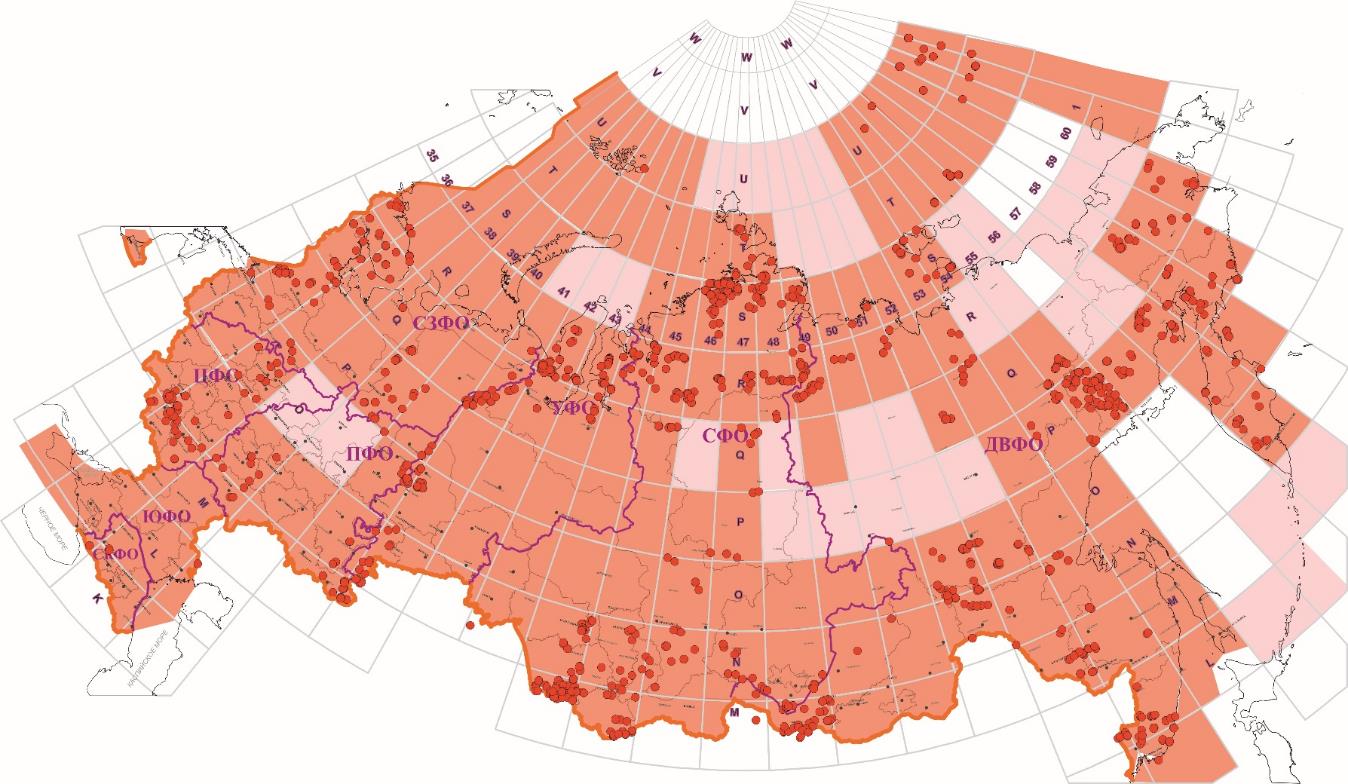 Геохронологический атлас-справочник
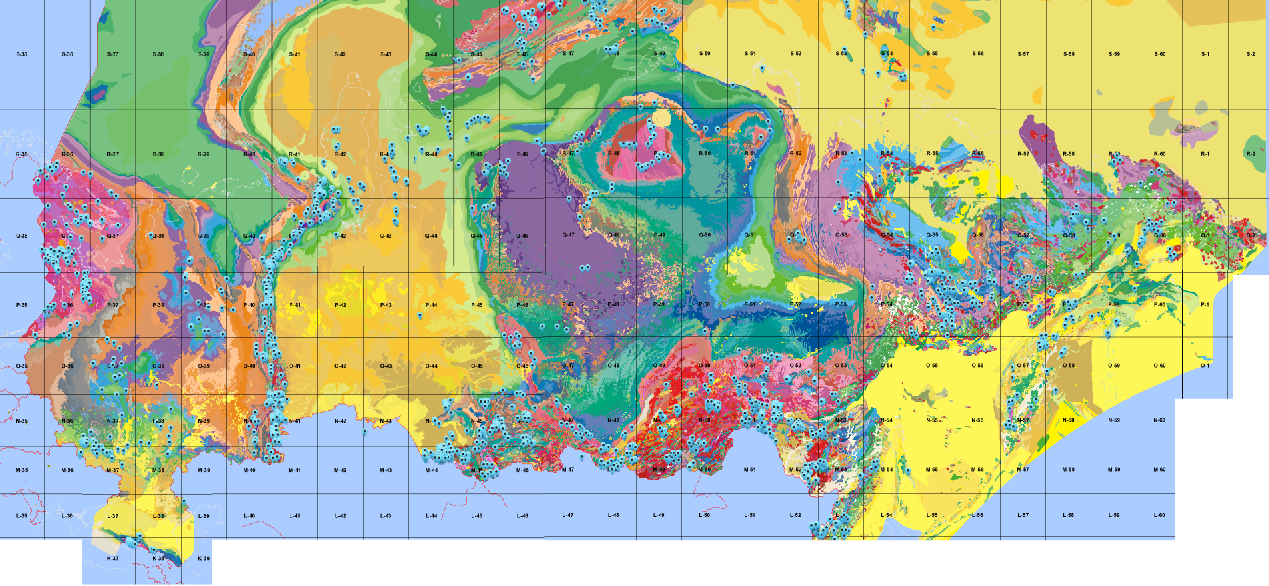 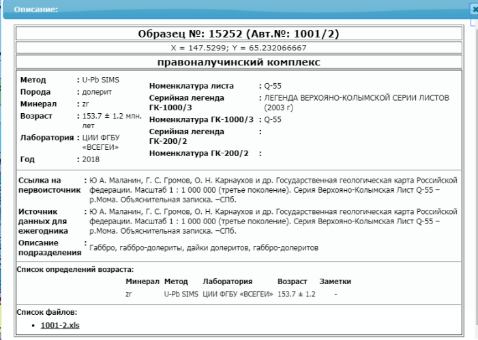 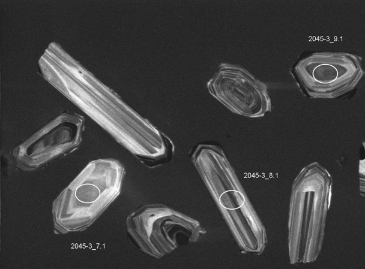 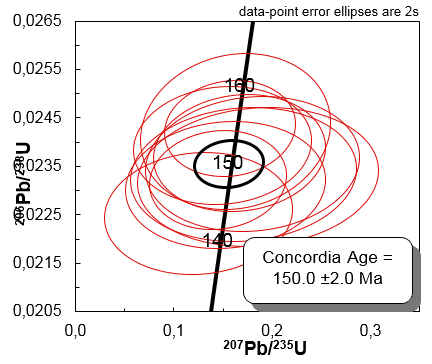 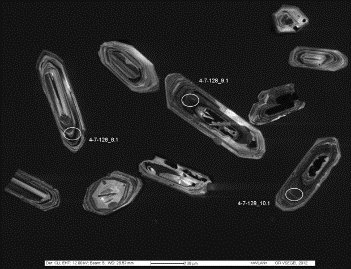 В рамках Госгеолкарты-1000/3 выполнено:
 более 2000 U-Pb определений, 
более 200 анализов OSL.
Централизованный ресурс стратотипов и петротипов территории России
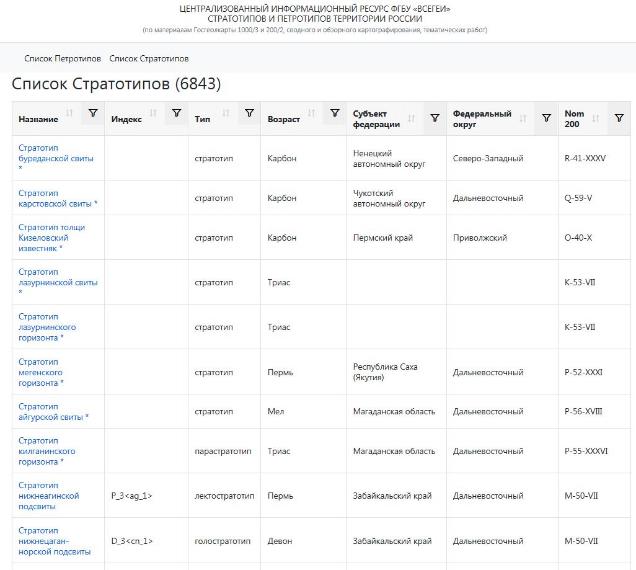 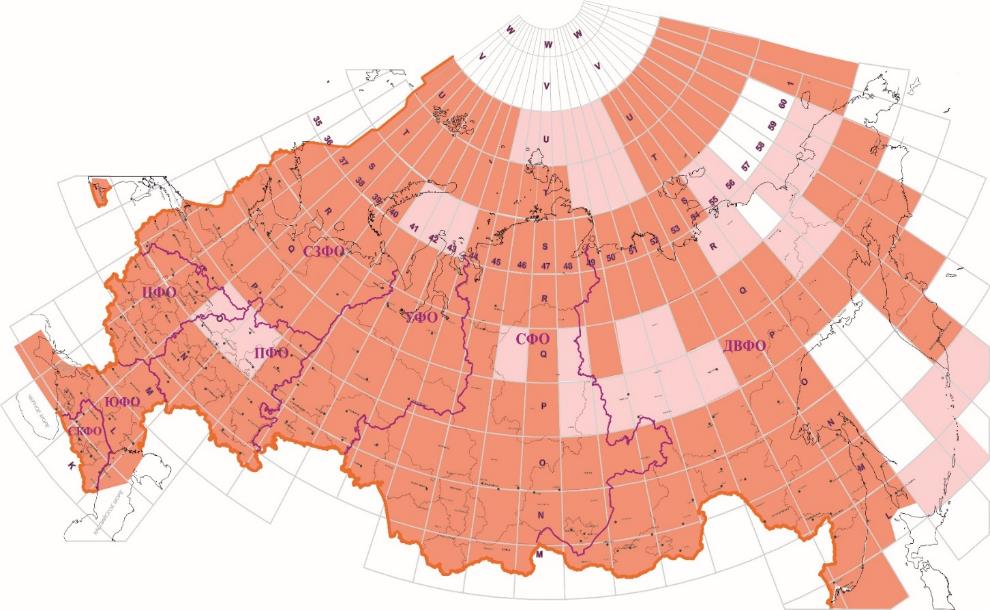 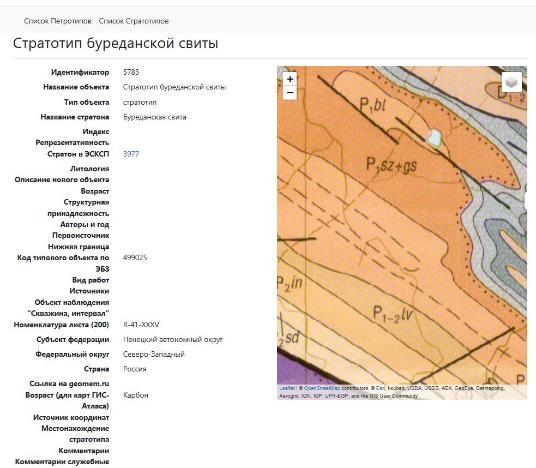 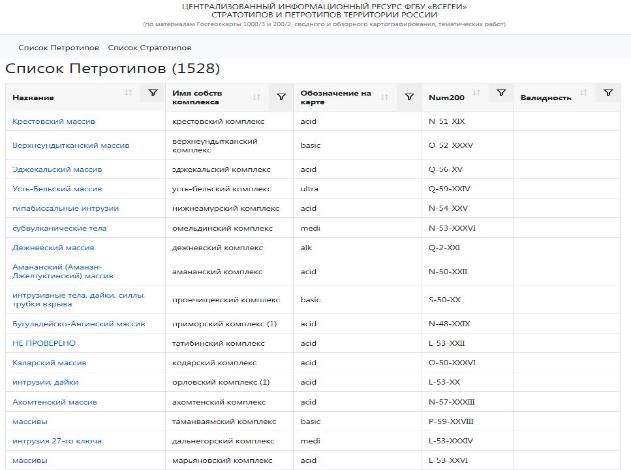 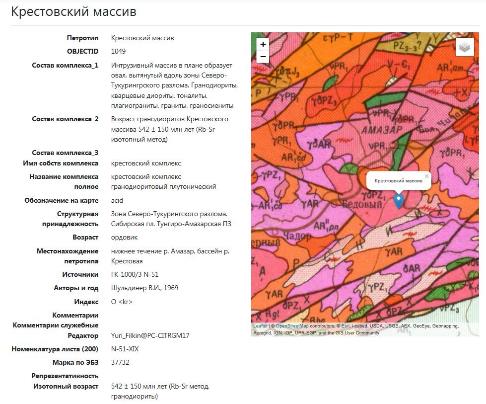 Петротипы
Стратотипы
Состояние изученности территории Российской федерации, ее континентального шельфа и прилегающих акваторий Госгеолкартой-1000/3. Листы, введенные в мониторинг Госгеолкарты-1000
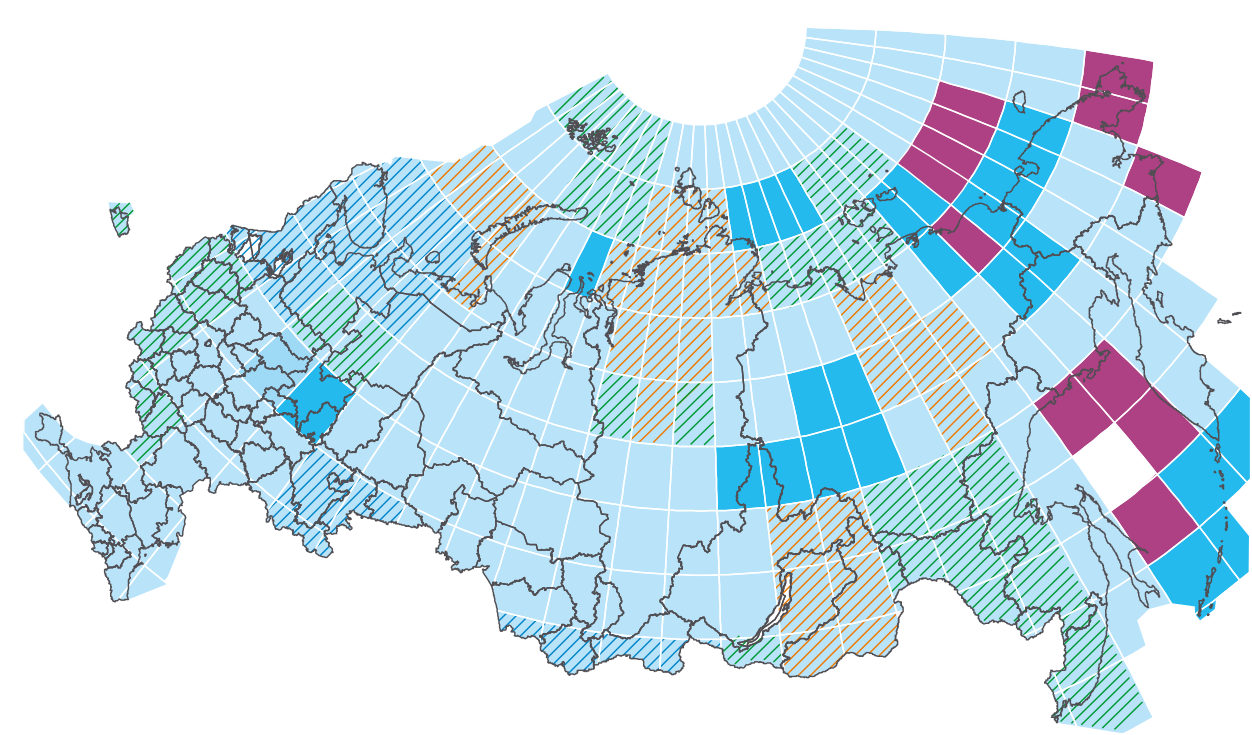 Листы Госгеолкарты-1000/3:
Завершенные  к 2022
Завершенные  к 2022 году авторскими вариантами
В работе в 2022 году
Мониторинг Госгеолкарты-1000 в 2022 г:
Подготовительный этап, 2 стадия
Подготовительный этап, 1 стадия
Оценочный этап
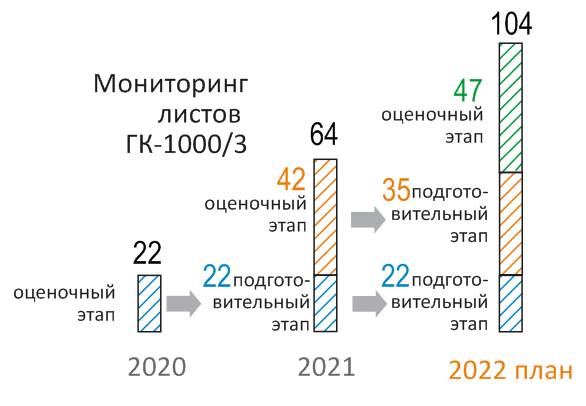 Информационный ресурс «Серийные легенды»
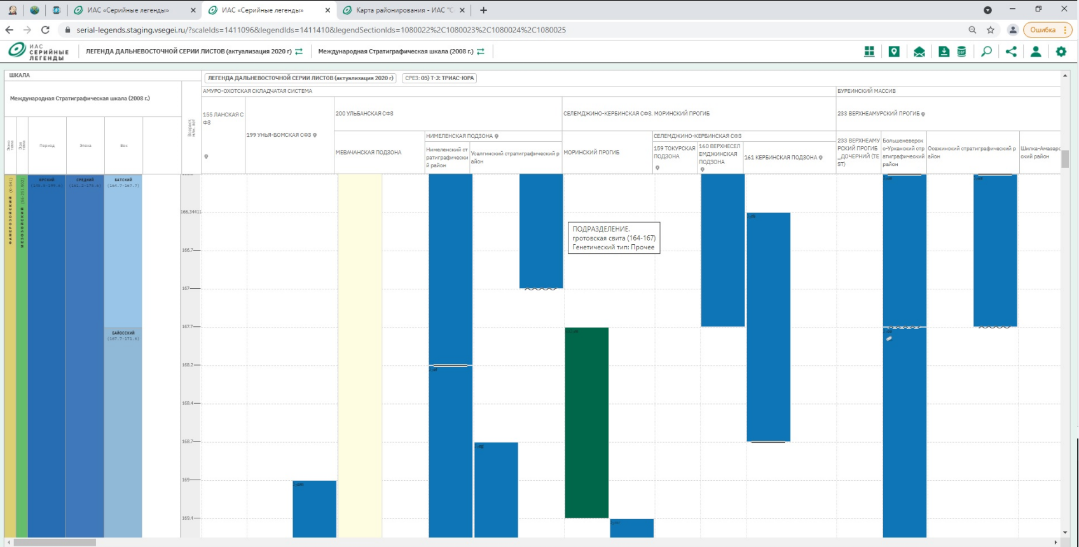 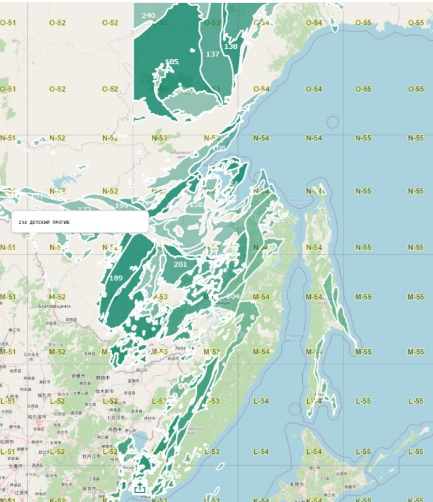 VSEGEI SERVER (DB-Geology)
Составители в распределенном удаленном режиме
ИНТЕРНЕТ РАН, МФ
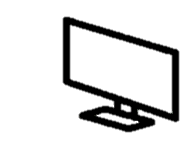 ИНТРАНЕТ геологи ВСЕГЕИ с рабочих компьютеров
ИНТЕРНЕТ геологи ВСЕГЕИ с домашних компьютеров через свои учетные записи
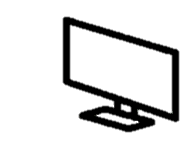 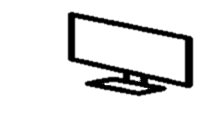 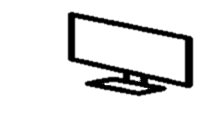 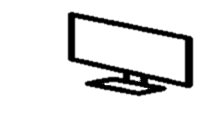 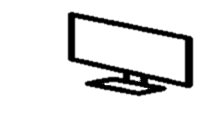 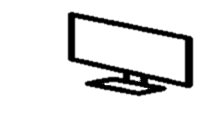 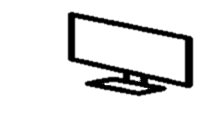 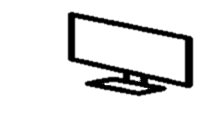 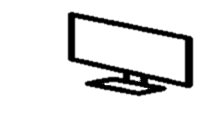 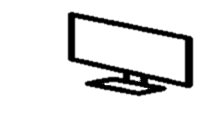 Информационный ресурс «Месторождения, проявления и пункты минерализации полезных ископаемых»
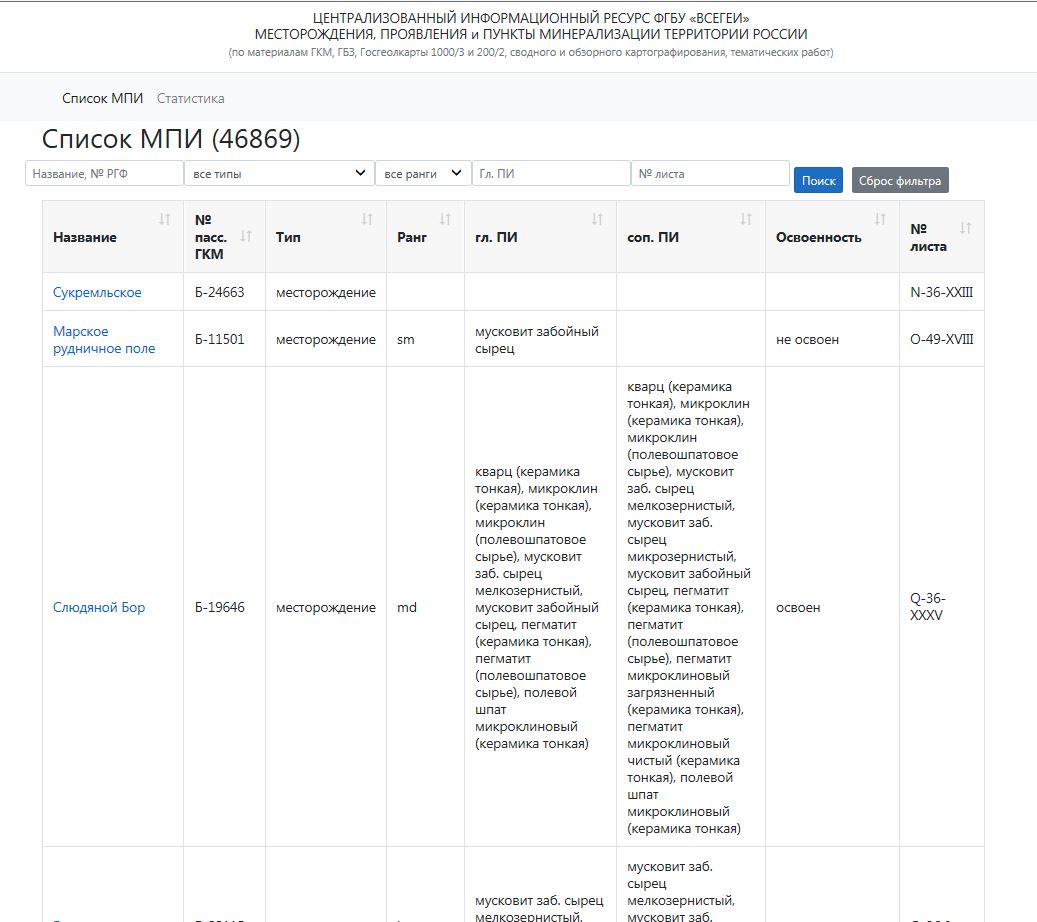 Объекты ресурса, соответствующие  актуальным паспортам Государственного кадастра МПИ и Р (ИС «Недра»)
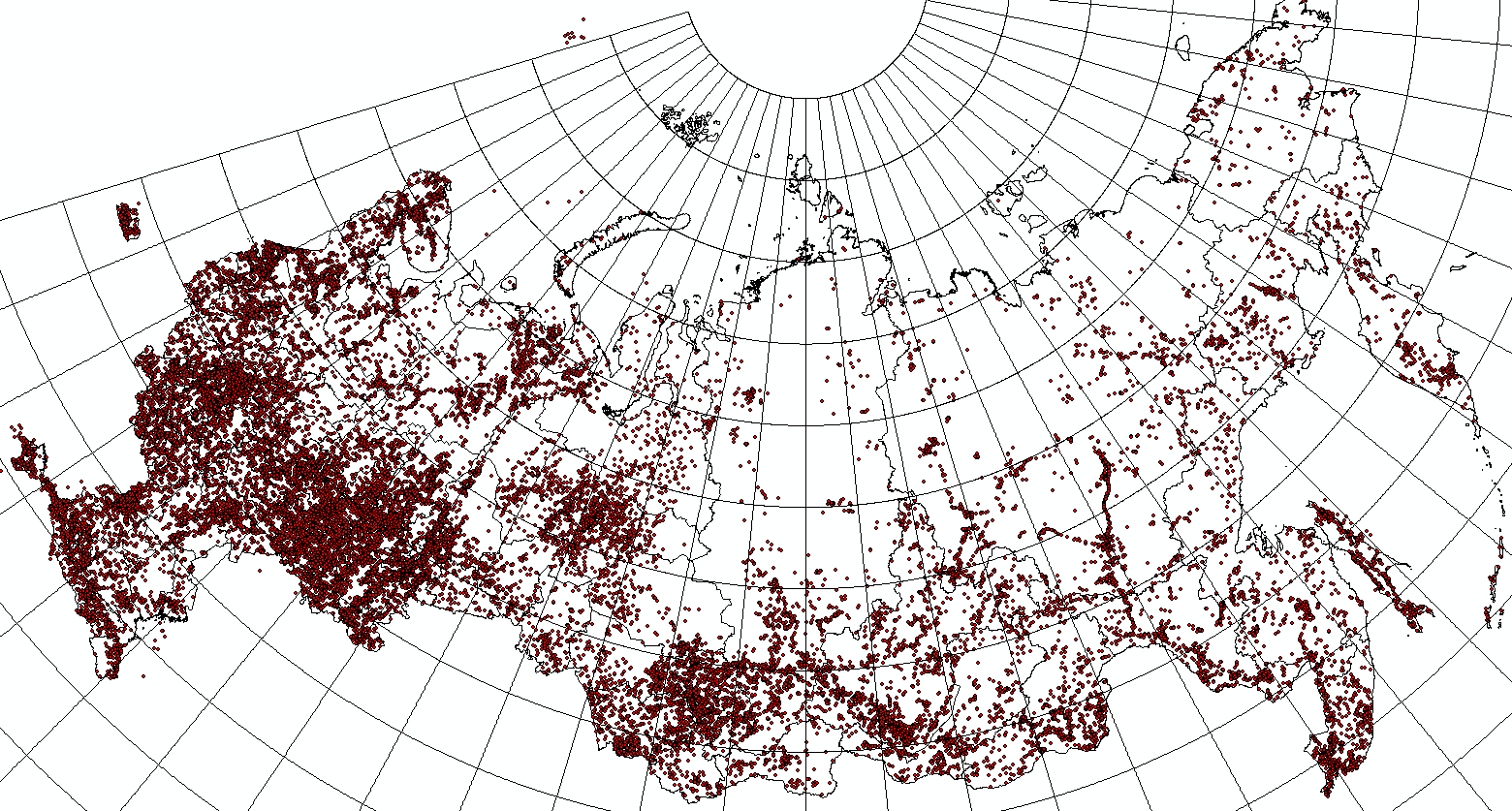 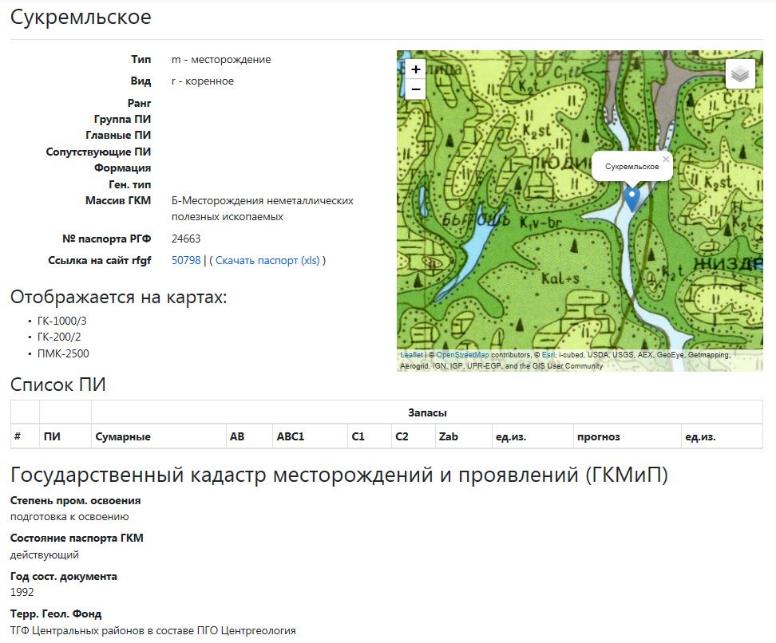 Информационный ресурс «Карта фактического материала»
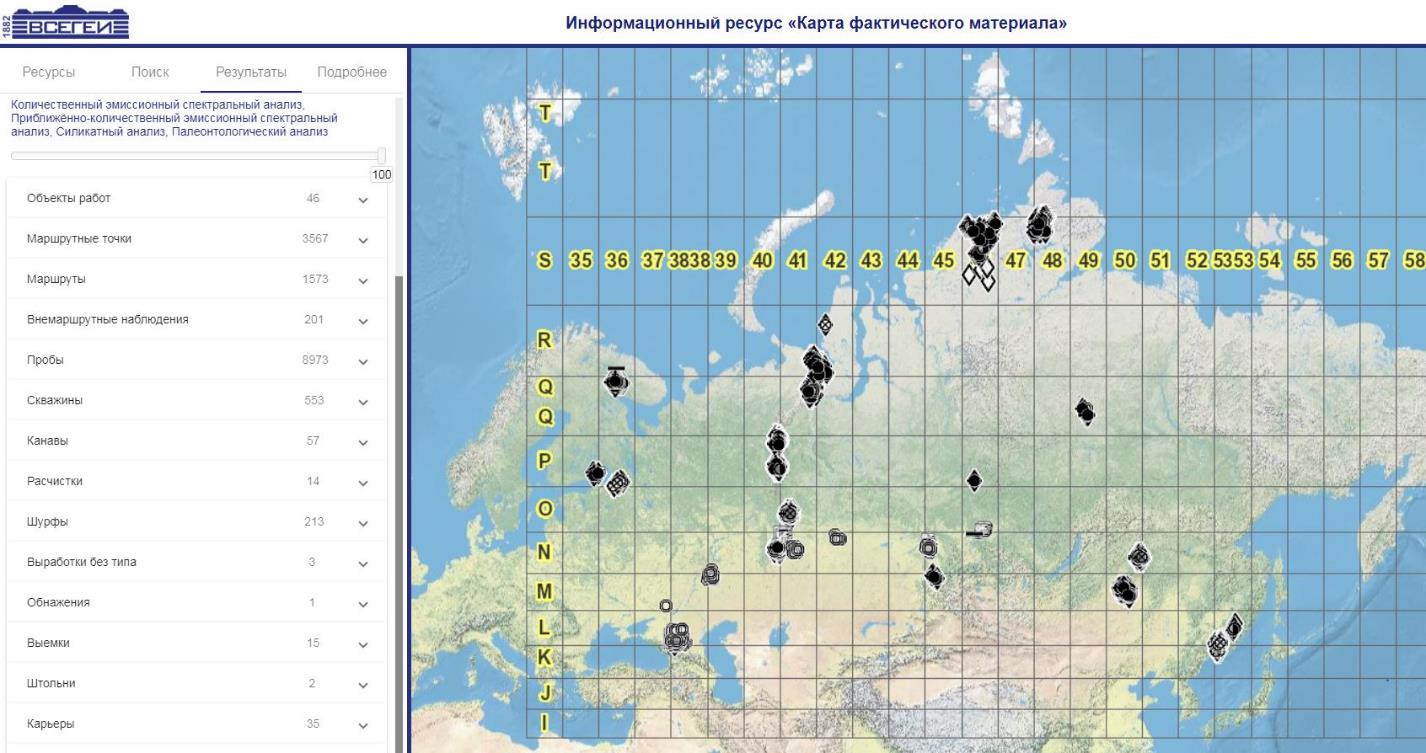 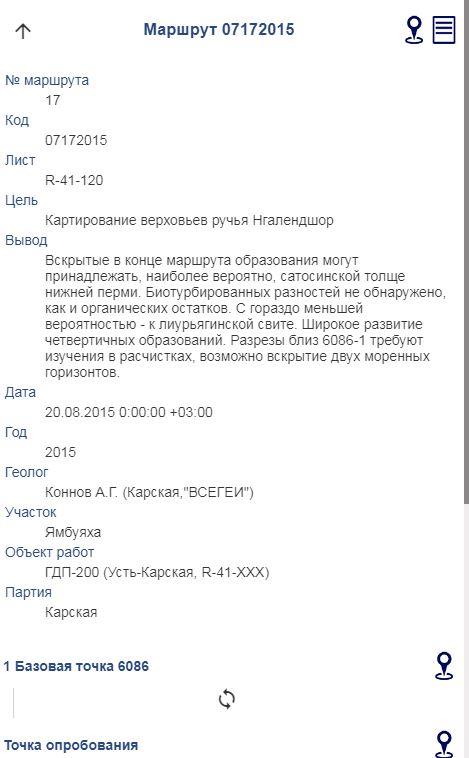 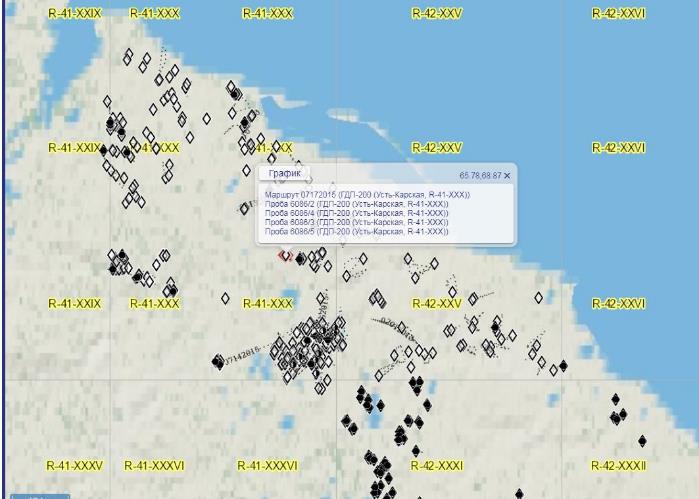 Состав работ мониторинга Госгеолкарты-1000
Оценочный этап мониторинга ГК-1000/3
Основной этап мониторинга ГК-1000
Работы  мониторинга         выполняются в три этапа :
Подготовительный этап мониторинга ГК-1000/3
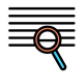 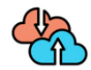 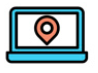 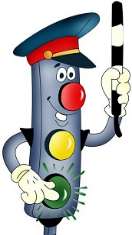 Приведение информационного массива и первичных баз данных к  современным нормативно-методическим документам с использованием централизованных баз данных
Мониторинг государственной геологической карты масштаба 1:1 000 000 территории Российской Федерации и ее континентального шельфа в  составе цифровых слоев ЕГКМ, информационного массива и первичных баз данных
Ревизия и оценка качественных и количественных характеристик полистных  комплектов карт
- оценочный этап –            2020-2025 гг.;
- подготовительный          этап – 2021-2028 гг.;
- основной этап –           2023-2035 гг.
Актуализация и подготовка к загрузке в ЕГКМ серийных легенд и карт полистных комплектов, их увязка по группам листов
Взаимодействие комплектов Госгеолкарты-1000/3 с картами сводного и обзорного уровня с взаимным учётом информации между масштабными уровнями
Разработка программы
ведения мониторинга
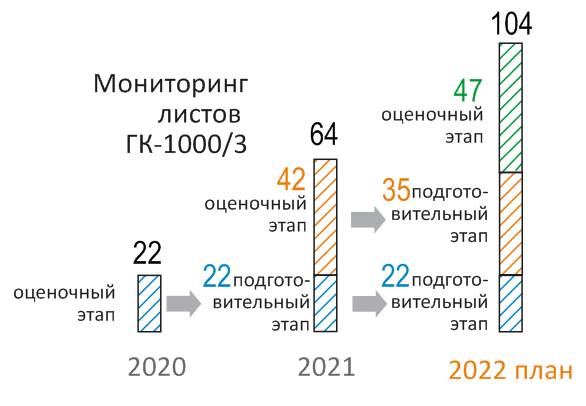 Апробация НРС Роснедра
ЕГКМ
Разработка структуры базы данных и  технологии ведения ЕГКМ
Загрузка информационного массива и первичных баз данных Госгеолкарты-1000 в ЕГКМ
Основные задачи  мониторинга мелкомасштабного картографирования  на 2022-2024 гг.
увязка и интеграция  атрибутивной и пространственной информации цифровых моделей карт комплектов Госгеолкарты-1000/3 между собой, со сводными и обзорными картами, Госгеолкартой-200,  с ИР «Серийные легенды», с другими централизованными ИР;
повышение уровня   мелкомасштабной геологической изученности  территории России и ее континентального шельфа посредством  мониторинга  материалов  Госгеолкарт-1000 и формирования единой  геолого-картографической основы масштаба 1:1 000 000;
пополнение всех цифровых слоев  геологических карт масштабов 1:2,5М-1:1М как с поверхности, так и реперных погребенных срезов осадочного чехла, фундамента, глубинных составляющих, а также баз данных с использованием технологиий ВЭБ-доступа и обработки данных;
интеграция с отраслевыми базовыми информационными ресурсами с государственными системами учета объектов минерально-сырьевой базы, прогнозных ресурсов полезных ископаемых, объектами лицензирования и другими отраслевыми информационными ресурсами
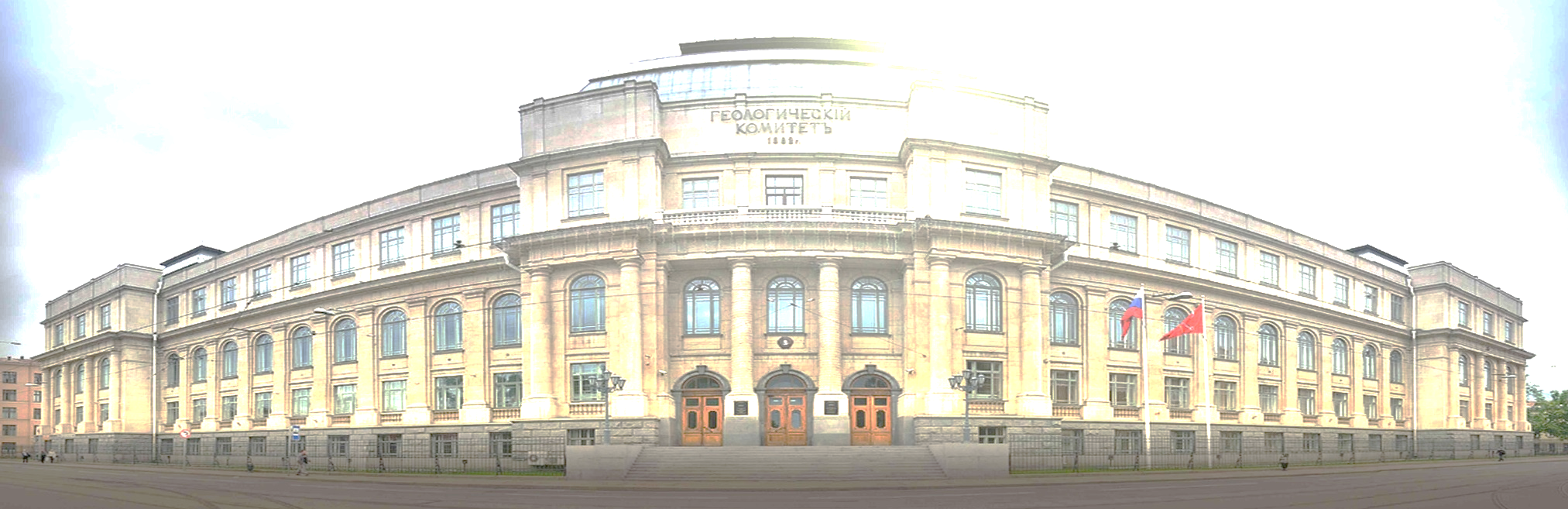 Спасибо за внимание!